School Elections
Nicole Thuotte – School Finance Specialist
Office of Public Instruction
[Speaker Notes: NOTE:
To change the  image on this slide, select the picture and delete it. Then click the Pictures icon in the placeholder to insert your own image.]
Welcome and Introductions
Where can children vote?
In swing states
 Where do poll workers get trained?
At the Electoral College
 Why did the school trustee fall asleep?
He was a bored member
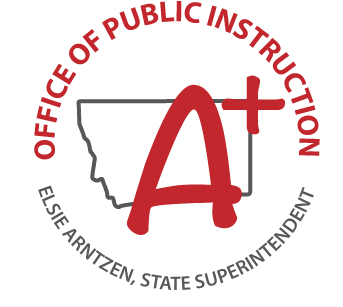 Icebreaker
Name
 Role
 Number of years in position
 One thing you get to do every day that you enjoy
 One piece of advice you’d give the next person in your role if you could retire today
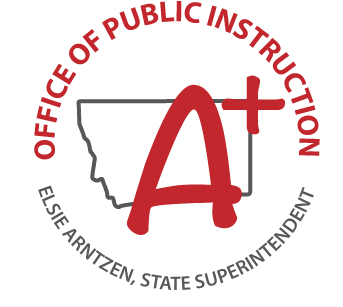 Agenda
Election Overview 
 Election Process 
 Mail Ballot Elections
 Voter Accessibility
 Election Day and Beyond
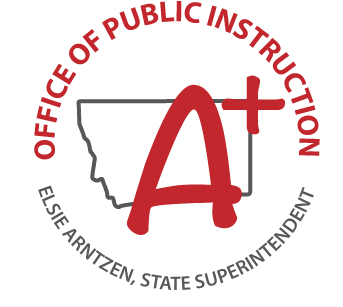 School Elections
What is a school district election?
 When are school elections held?
 Who/what governs school elections?
 What is a school board and how is it composed?
 Who are the key players in a school election?
 Where do I go for help?
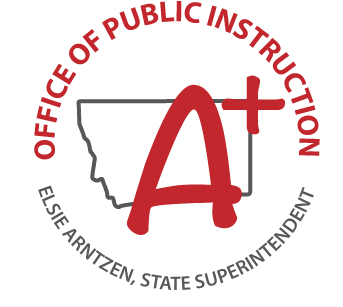 School District Elections
20-1-101. Definitions. As used in this title, unless the context clearly indicates otherwise, the following definitions apply:
(21) "School election" means a regular school election or any election conducted by a district or community college district for authorizing taxation, authorizing the issuance of bonds by an elementary, high school, or K-12 district, or accepting or rejecting any proposition that may be presented to the electorate for decision in accordance with the provisions of this title.
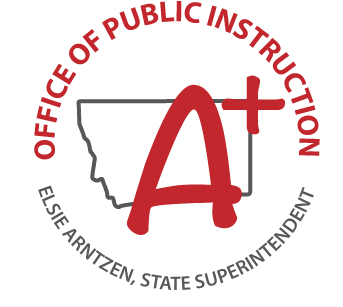 School District Elections
20-20-105. Regular school election day and special school elections -- limitation -- exception. 
(1) Except as provided in subsection (5), the first Tuesday after the first Monday in May of each year is the regular school election day.
(2) Except as provided in subsections (4) and (5), a proposition requesting additional funding under 20-9-353 may be submitted to the electors only once each calendar year on the regular school election day.
(3) Subject to the provisions of subsection (2), other school elections may be conducted at times determined by the trustees.
(4) In the event of an unforeseen emergency occurring on the date scheduled for the funding election pursuant to subsection (2), the district will be allowed to reschedule the election for a different day of the calendar year. As used in this section, "unforeseen emergency" has the meaning provided in 20-3-322(5).
(5) In years when the legislature meets in regular session or in a special session that affects school funding, the trustees may order an election on a date other than the regular school election day in order for the electors to consider a proposition requesting additional funding under 20-9-353.
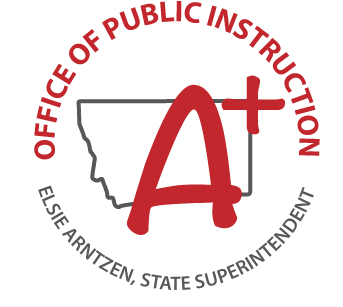 School Election Laws
20-20-102. Precedence of school election provisions. 
Except as otherwise provided in this title, school elections shall be conducted and canvassed and the results shall be returned in the same manner as provided for general elections in Title 13. Should there be a conflict between the requirements of Title 13 and the provisions of this title regulating school elections, the provisions of this title shall govern. The superintendent of public instruction may make any necessary rules to clarify Title 13 provisions for use in school elections.
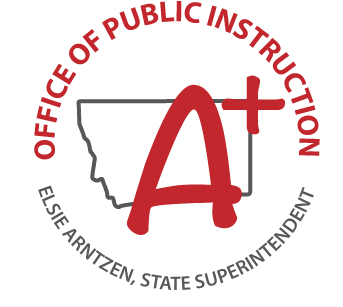 Regular School Election Day
Election held on the 1st Tuesday after the first Monday in May:

 Election for Trustees
 General Fund Levy (except in legislative years)

This is the only legal day that these elections may be held
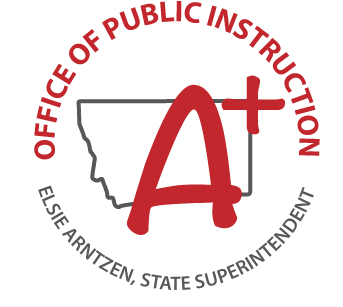 Trustee Election
School District Types:

EL:  Elementary 
HS:  High School
K-12:  Elementary and High School
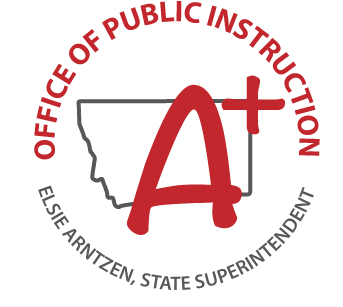 Trustee Election
Elementary Districts

EL #1:  Independent, outlying EL that feeds into a high school district
EL #2:  Unified with a county high school where the EL is located
EL #3:  Independent, located with a county high school
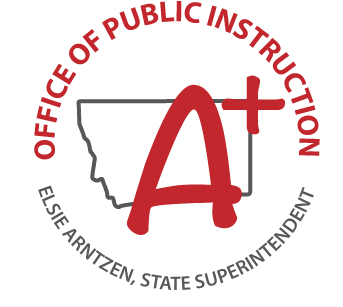 Trustee Election
High School Districts

HS #1:  Unified with an EL where the HS is located
HS #2:  County HS

K-12 Districts

K-12 #1:  Unified EL and HS, contiguous boundaries
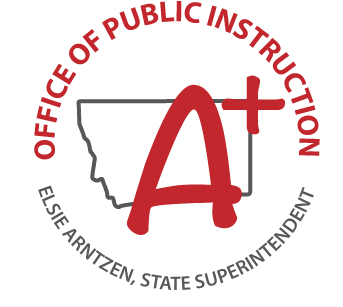 School District Elections
Trustees
General Fund Levy
School Bonds
Building Reserve Fund Levy
Technology Fund Levy
District Consolidation/Annexation
Creation or Dissolution of a Joint District
Opening a Junior High/High School Operates a County High School
County High School Unification
Joint Interstate School Agreements
Transfers From a Budgeted Fund to Another Budgeted Fund
School Flexibility Fund Levy
Acquiring Real Property
School Safety Levy
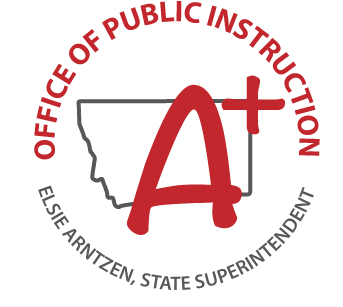 Trustee Election
Elementary trustees govern all HS school districts, except:
 County High Schools have independent school boards; and
 Outlying elementary districts may request additional representation
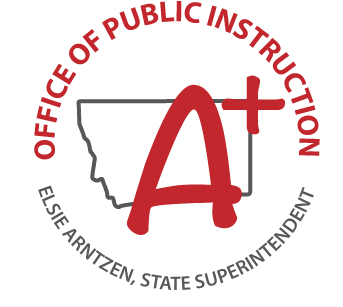 Trustee Election
County High Schools
 Four (4) trustees from the elementary district where the county high school is located; and
 Three additional trustees from nominating districts established by the county superintendent 
 Additional positions are elected from outside the elementary district where the county high school is located;
 Boundaries should be coterminous with elementary district boundaries where possible
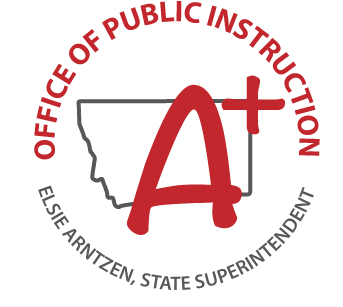 Trustee Election
Outlying Elementary Representation
 Majority of the elementary districts without representation must petition the county superintendent for representation
Divide the taxable value (TV) of the elementary district by the number of trustees;
Subtract the elementary TV from the total high school TV;
Divide #2 by #1 and round to the nearest whole number
If the result is less than .5, one non-voting position is established for the territory without representation
 Maximum of 4 in a first- or second-class district and 2 in a third-class district
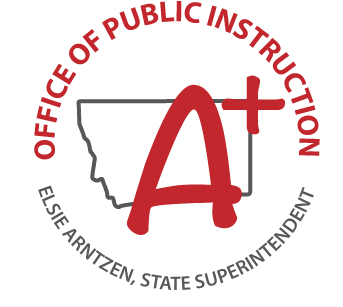 Trustee Election
Example:

Helena EL TV:  $119,927,915
Number of trustee positions:  7
#1:  119,927,915/7 = 17,132,559.28
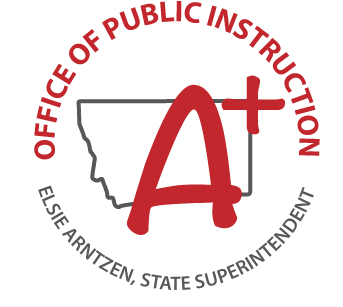 Trustee Election
Example:

Helena EL TV:  $119,927,915
Helena HS TV:  $131,903,785
#2:  131,903,785-119,927,915 = 11,975,870
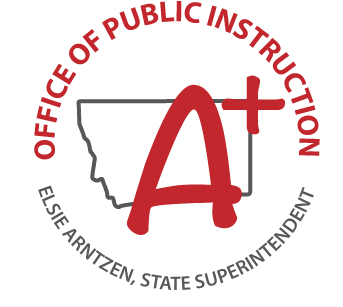 Trustee Election
Example:
#1: 17,132,559.28 
#2: 11,975,870.00
#3: 17,132,559.28/11,975,870.00 = .699 (round to 1)
Outlying elementary districts (Wolf Creek EL and Trinity EL) are entitled to one trustee. That trustee is ONLY elected by those elementary voters.
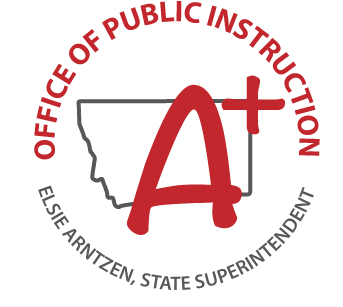 Trustee Election
Elementary District Classification
 First Class Districts:  Population greater than 6,500
 Second Class Districts:  Population between 1,000 and 6,499
 Third Class Districts:  Population less than 1,000
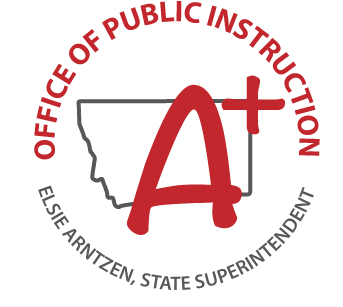 Trustee Election
Elementary District Classification
 County Superintendent is responsible for district classification;
 May not be changed more than once in a 5 year period; 
 Affects number of trustee positions and requirement to report campaign finance activity
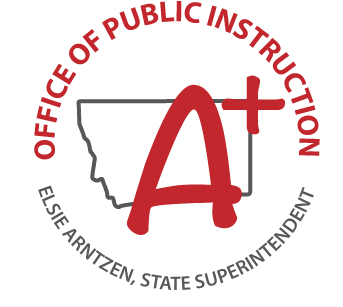 Trustee Election
Elementary District Classification (20-3-341, MCA)

 First Class Districts:  7 trustees (cannot increase or decrease)
 Second Class Districts:  5 trustees (can increase to 7)
 Third Class Districts:  3 trustees (can increase to 5)

May increase on a majority vote of the board at the next election if action is taken prior to January 1 or decrease upon receiving a petition from at least 10 qualified electors of the district.
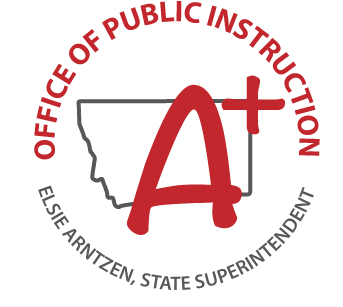 Trustee Election
Trustee Term (20-3-301, 303, 307, 309, MCA)
 A usual term is 3 years;
 Appointments for vacancy serve until the next election;
 Vacancies are elected for the remainder of the term
Exception:  If a successor is not elected or appointed, the originally elected trustee may continue to serve until a successor is elected or appointed.
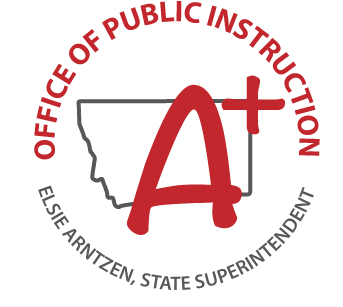 Trustee Election
Staggered Election (20-3-302, MCA)
Should never elect a majority of 3-year trustee positions at any one election:
 7 Trustees:  2, 2, 3
 5 Trustees:  1, 2, 2
 3 Trustees:  1, 1, 1
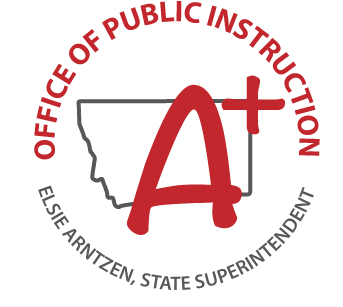 Trustee Election
Staggered Election (20-3-302, MCA)
Should never elect a majority of 3-year trustee positions at any one election:
 Additional HS Positions
 First or Second Class Districts:  Not more than 2 (1-1-2, 1-1-1, 1-1-0, 1-0-0)
 Third Class Districts:  Not more than 1 (1-1-0 or 1-0-0)
 County High Schools
 In the elementary district: 1, 1, 2
 Outside the elementary district: 1, 1, 1
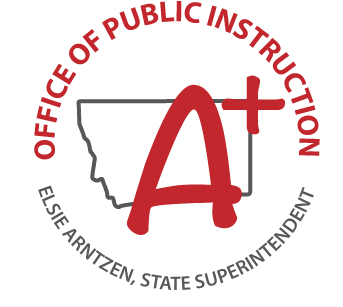 Voted v. Permissive Levies
Voted Levies: Require Voter Approval
Most are limited in duration
For a specific project or purpose
Permissive Levies: Do Not Require Voter Approval
Annual levies
Authorized by statute
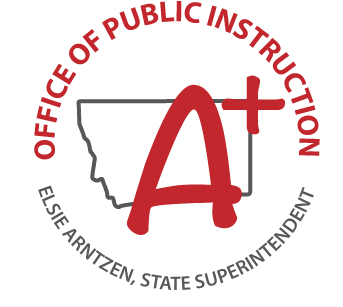 Permissive Levies
Transportation (20-10-143, MCA)
 Cost of home to school transportation under 20-10-143, MCA
Tuition (20-5-324, MCA)
 Cost of education for resident students in day treatment or youth detention
 Cost of special education services for resident students
 Tuition for students attending other districts (including foster and group home tuition)
Building Reserve (20-9-502, MCA)
 School maintenance and repairs – limited to $15,000 ($30,000 for a K-12) plus the product of $100 times the prior year budgeted ANB, not to exceed 10 mills (20 for a K-12)
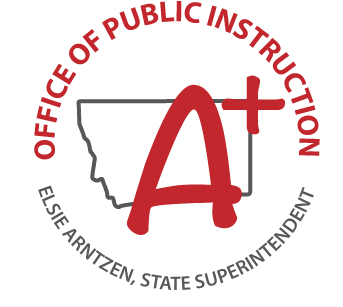 Permissive Levies
Adult Education (20-7-705 and 20-7-1506, MCA)
 Provide basic and secondary education general education, career and technical education, vocational-technical education, American citizenship education, or other areas of instruction approved by the trustees
 25% match for Advanced Opportunities expenditures
Flexibility (20-7-1602, MCA)
 Up to 100% of the Transformational Learning award
Bus Depreciation (20-10-147, MCA)
 Reserve fund for the conversion, remodeling, rebuilding of a bus or the replacement of a bus or communication system or safety device installed on a bus
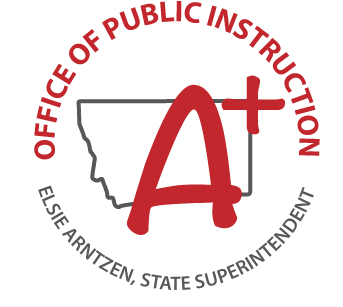 Permissive Levies
The trustees of a school district shall adopt a resolution no later than March 31 of each fiscal year and provide notice whenever the trustees intend to impose an increase in a nonvoted levy in the ensuing school fiscal year for the purposes of funding any of the funds listed below:

 Tuition Fund
 Adult Education Fund
 Transportation Fund
 Bus Depreciation Fund
 Flexibility Fund

20-9-116, MCA
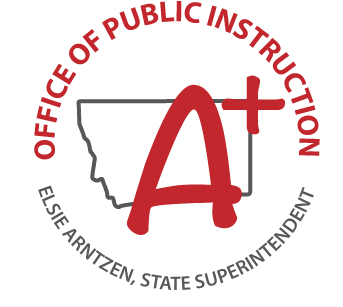 Key Players in School Elections
County Superintendent of Schools
 County Election Administrator
 Secretary of State’s Office (SOS)
 Office of Public Instruction (OPI)
 Montana Association of School Business Officials (MASBO)
 Commissioner of Political Practices (COPP)
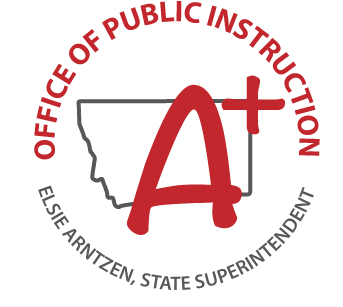 County Superintendent of Schools
Classifies districts in accordance with state law
 Determines and establishes nominating districts for additional high school positions
 Administers the oath of office to trustees or can designate someone to administer the oath
 Potential resource and liaison with county election administrator
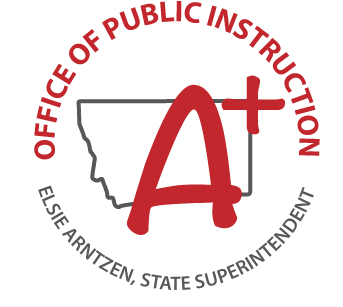 County Election Administrator
Registers voters in the county
 Prepares the registration list for the election
 Posts notice of close of regular registration
 Registers voters during the late registration period
 Maintains permanent absentee voter list
 Hires and trains election judges for elections run by the county
 Upon request may conduct school elections for the district
 Districts must ask by June 1 for next fiscal year’s elections (district is responsible for cost)
 Provides and assists districts with use of electronic voting systems
 Cost estimate provided upon request
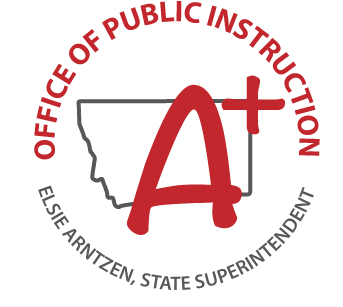 Secretary of State’s Office
Chief election officer of the state
 Establishes forms and rules governing elections
 Advises and assists election administrators on the implementation and operations of the National Voter Registration Act of 1993
 Trains county election administrators and their staff
 Prepares and distributes training materials for election administrators and judges
 Approves written plans for mail ballot elections
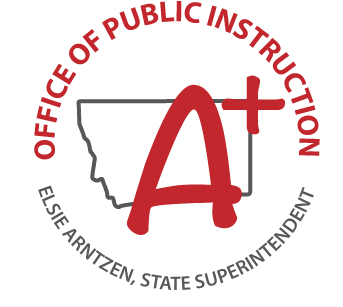 Secretary of State’s Office
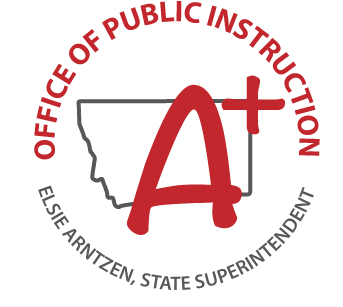 Office of Public Instruction
Implements and enforces the provisions of Title 20
 Has rulemaking authority to clarify Title 13 provisions for school elections
 Collaborates with MASBO, MTSBA and SOS to maintain and update the School Elections Manual
 Provides technical assistance on school election questions and issues
 Collects school district classification data from county superintendents for use in school elections
 Works with the legislature to advocate for school elections
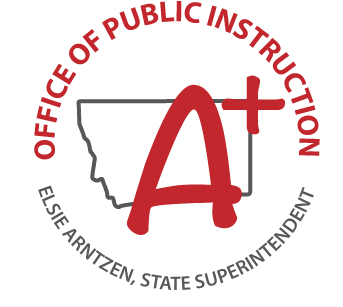 Office of Public Instruction
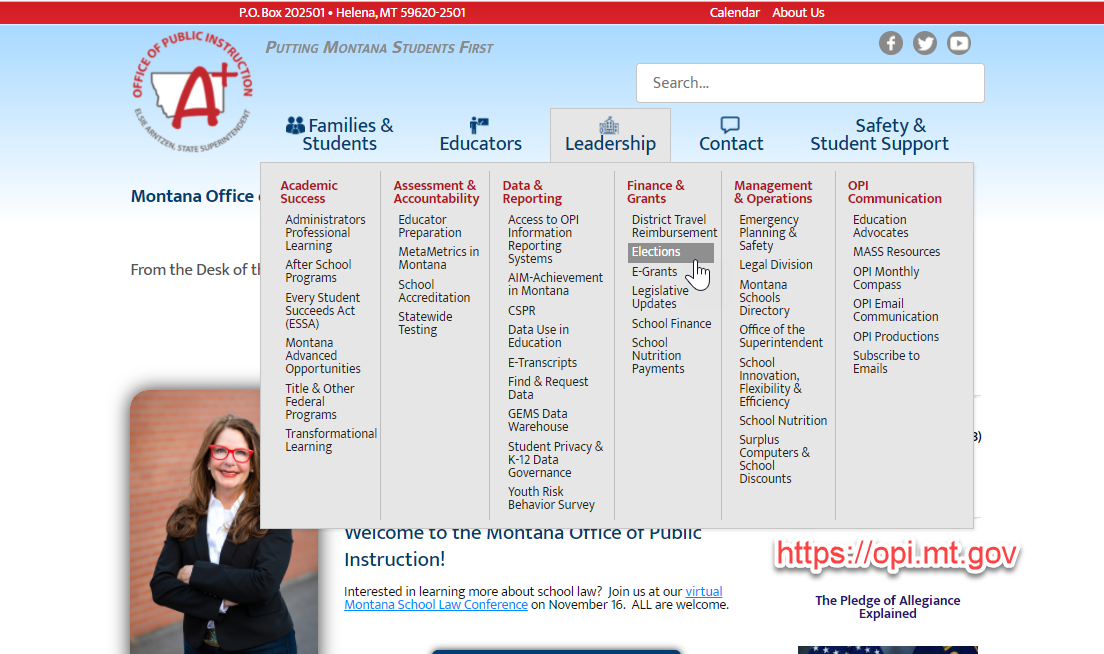 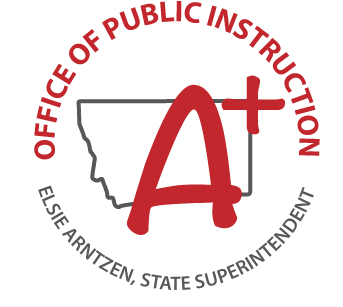 Montana Association of School Business Officials
Provides training on all aspects of school finance, including elections
 Works with the OPI to publish the Election Handbook
 Coordinates election workshops in November
 Maintains resources on their website
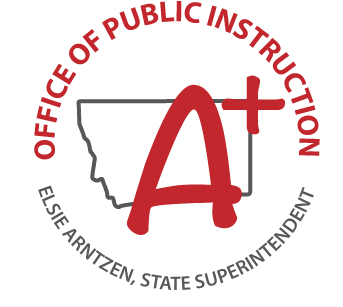 Montana Association of School Business Officials
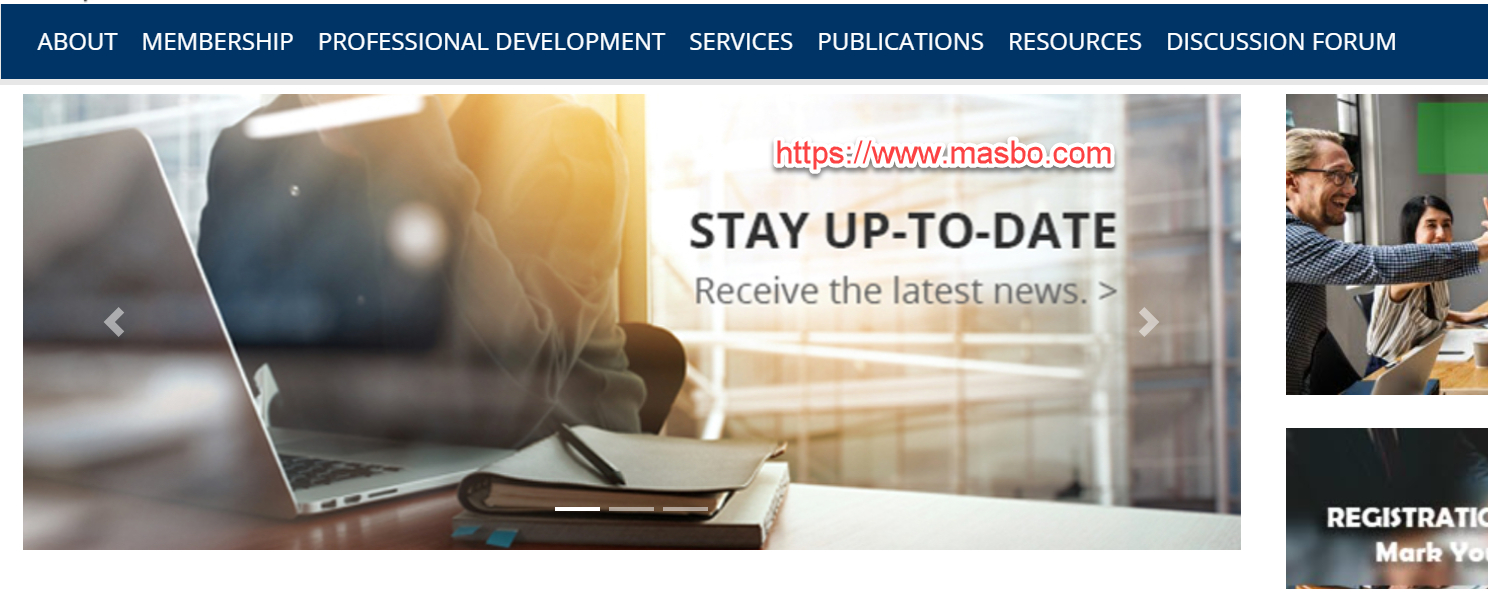 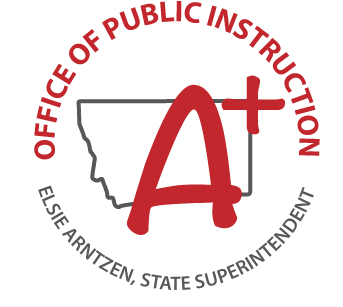 Commissioner of Political Practices (COPP)
Created in the 1975 legislative session
 Establishes full disclosure and reporting of all money and sources used to influence Montana elections
 Responsible for investigation of all alleged violations of laws related to election and campaign practices
 Maintains the Campaign Electronic Reporting System (CERS)
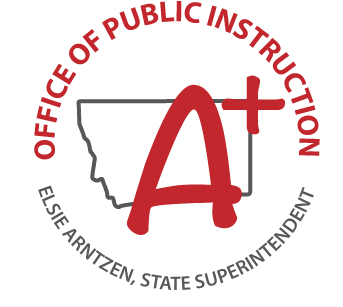 Commissioner of Political Practices (COPP)
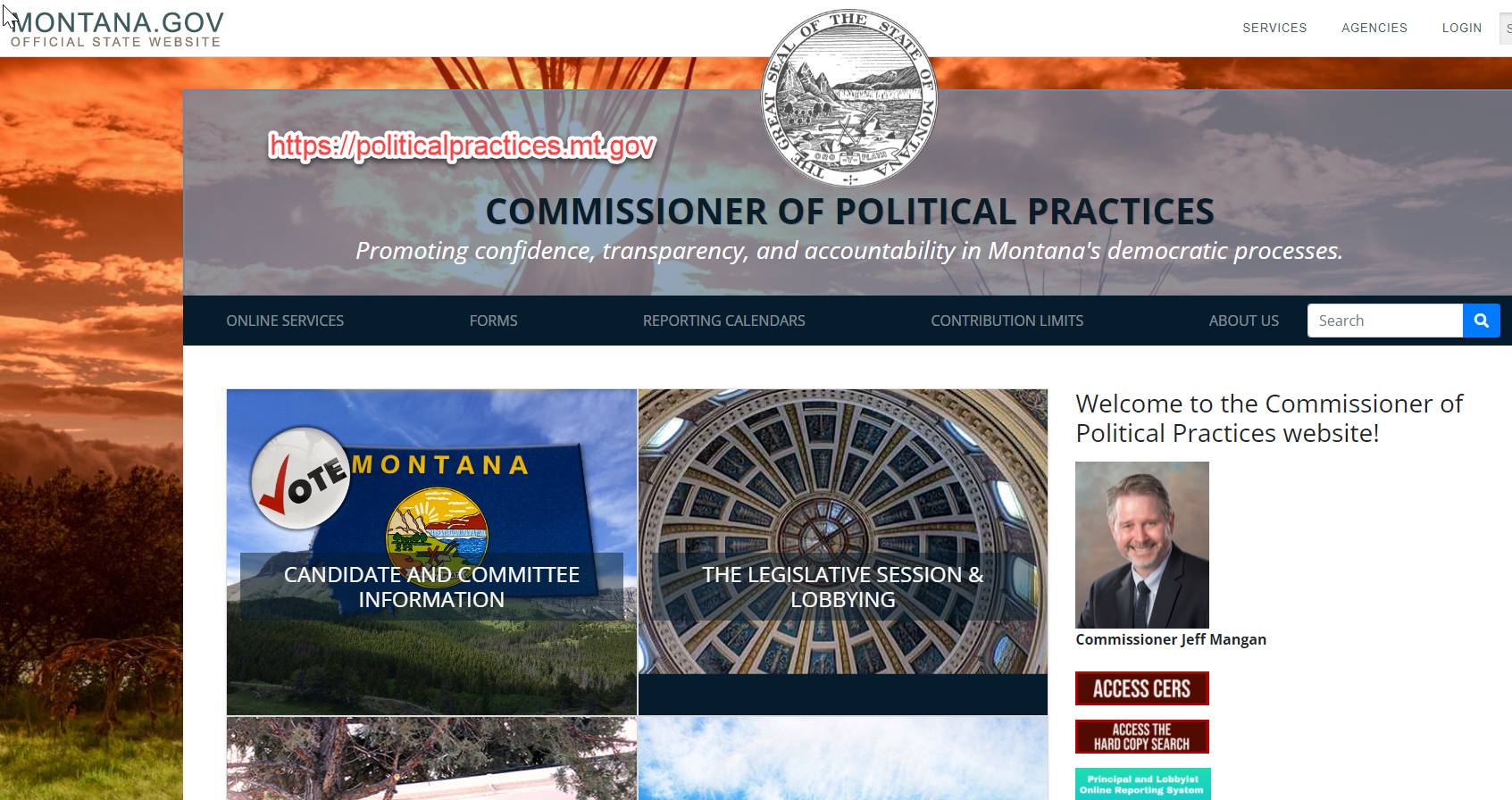 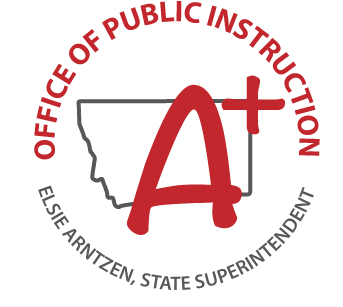 County Attorney/District Court
Court Having Jurisdiction Of Proceedings
13-36-103. Court having jurisdiction of proceedings. An application for filing a statement, payment of a claim, or correction of an error or false recital in a filed statement or an action or proceeding to annul and set aside the election of any person declared elected to an office or to remove or deprive any person of the person's office for an offense mentioned in this title or any petition to excuse any person or candidate in accordance with the power of the court to excuse, as provided in 13-36-209, must be made or filed in the district court of the county in which the certificate, declaration, or acceptance of the person's nomination as a candidate for the office to which the person is declared nominated or elected is filed or in which the incumbent resides.
Title 13, Chapter 36 CONTESTS
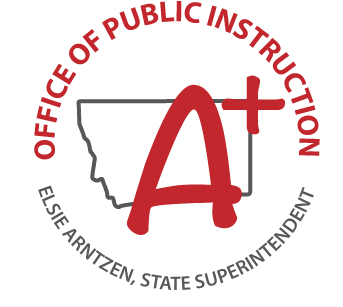 Reporting Requirements in Other Elections
Campaign Finance Committees
 Incidental Committee – not specifically organized to support or oppose a ballot issue but becomes a political committee by receiving money or making an expenditure
 Must report contributions or expenditures of more than $500
 Required for 1st class districts in counties with populations greater than 15,000
 Any school district may register and report contributions/expenditures
 Ballot Issue Committee – organized to support or oppose a specific ballot issue
 Must report contributions or expenditures of more than $500
 Required for 1st class districts in counties with populations greater than 15,000
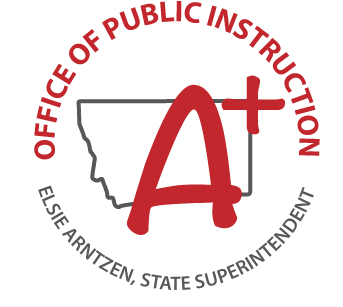 Reporting Requirements in Other Elections
Electioneering Communication
 A paid communication that is publicly distributed by radio, tv, cable, satellite, internet website, newspaper, periodical, billboard, mail, or other distribution of printed material
 Made within 60 days of initiation of voting in an election
 Does not support or oppose a candidate or ballot issue
 Can be received by more than 100 recipients in the district voting on the candidate or ballot issue
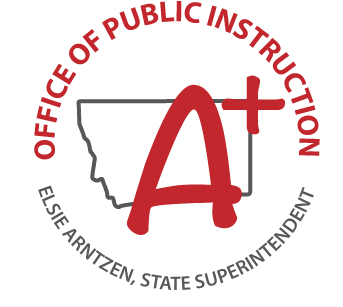 ArcGIS School District Map
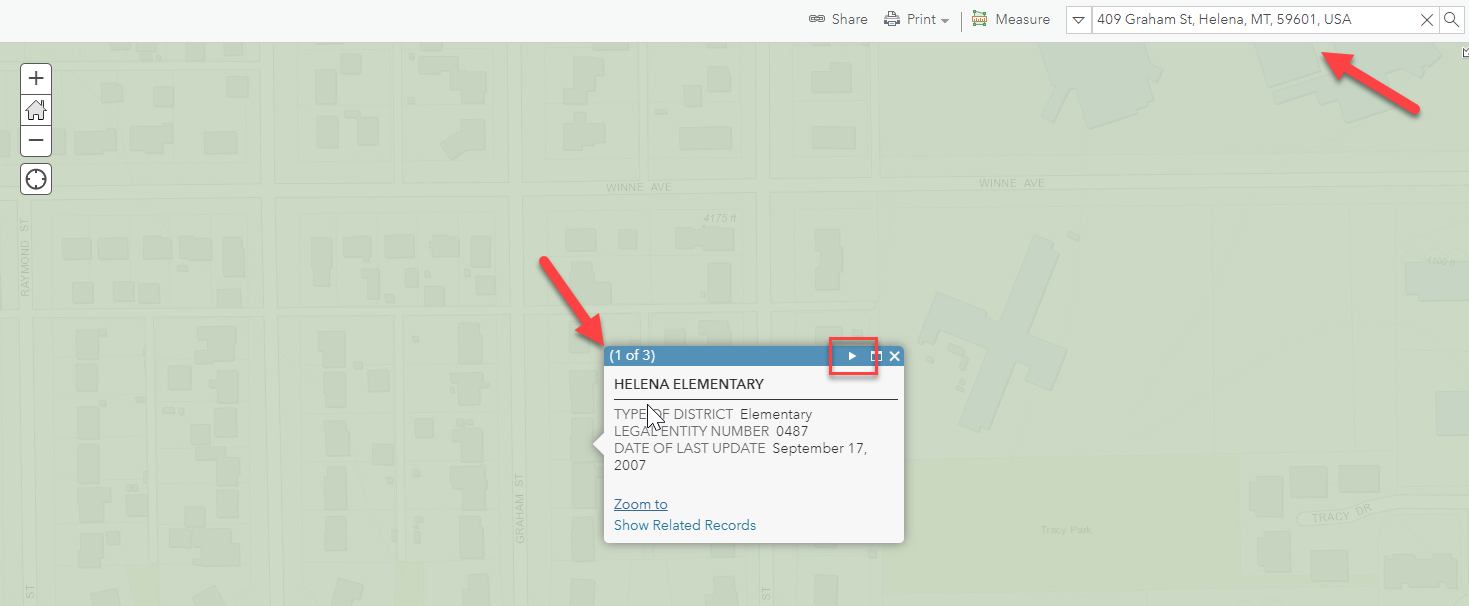 ArcGIS - Montana Schools and School Districts
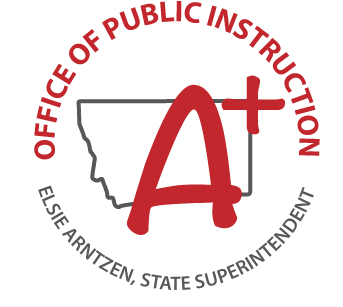 QUESTIONS?
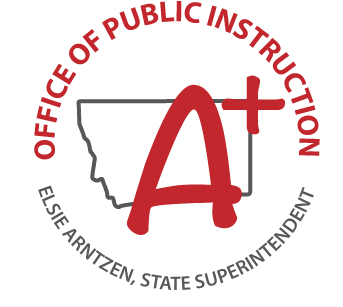 Election Process
CALENDAR
 Candidates
 Resolution
 Electors
 Registration
 Notices
 Election Judges
 Ballots/Ballot Certification
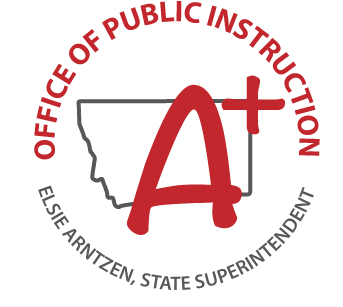 Candidates
Who can be a candidate?
 Must be qualified to vote in a district
Registered as required by law;
18 years of age or older;
Resident of the state of Montana and of the county in which the person offers to vote for at least 30 days;
A US citizen;
Not currently serving a sentence in a penal institution; and
Not adjudicated to be of unsound mind
Exception:  Single member districts (Hardin, Billings, Wolf Point)
 Must be qualified to vote in a district, (as above) AND
 Must be a resident of the trustee district for at least 1 year prior to becoming a candidate
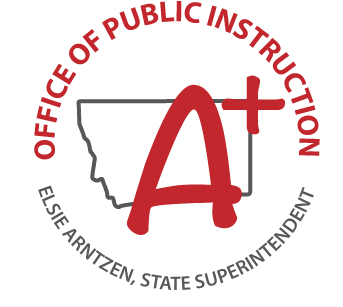 Candidates
Can a candidate be employed by the school district?
Yes (can’t qualify unless no longer employed)
 Can a relative of an employee of the school district be candidate?
Yes
 Can a relative of another board member be a candidate?
Yes
 Can a candidate run for another public office?
No
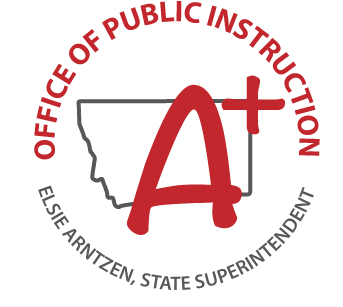 Candidate Filing
Notice of opening and closing of candidate filing is not required
 Recommended to “advertise” that the district has openings and filing dates:
 Public locations
 School newsletter
 Local newspaper
 District social media (website, Facebook, Instagram, etc.)
 Other?
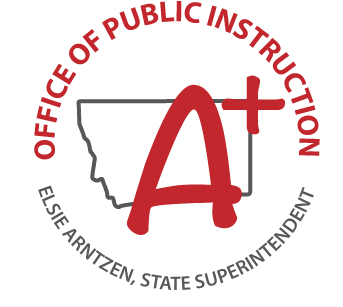 Candidates – Regular
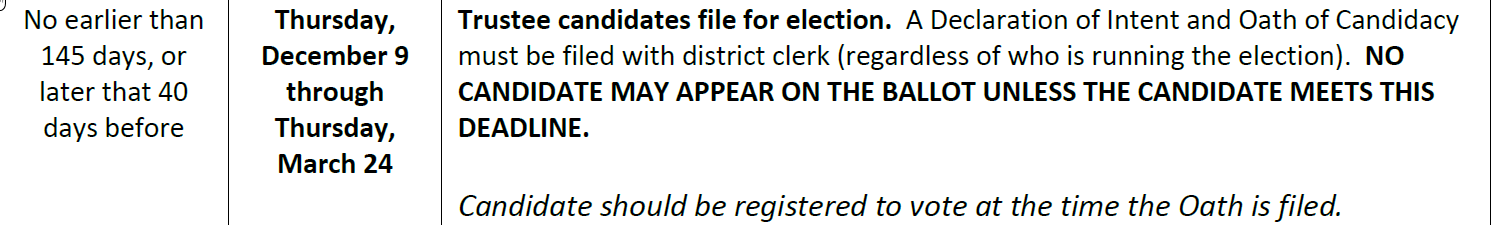 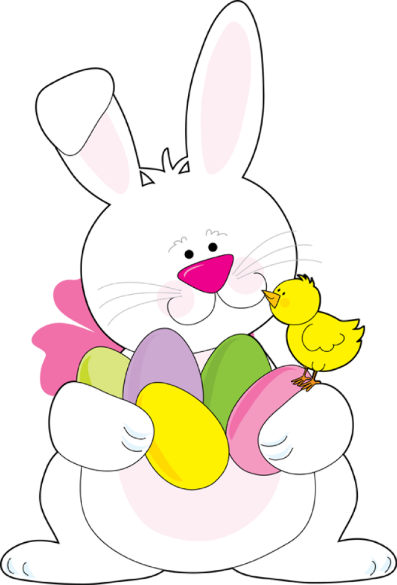 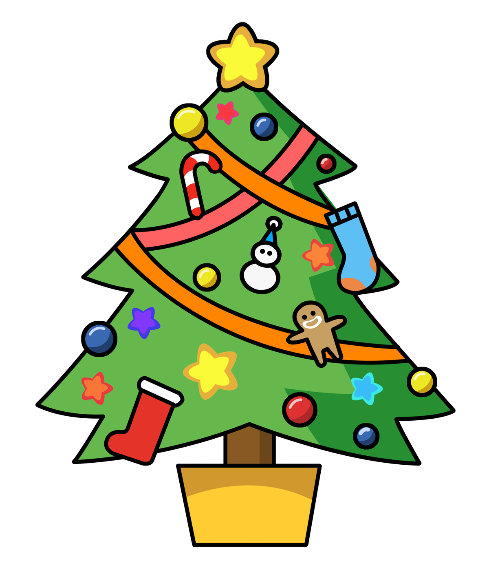 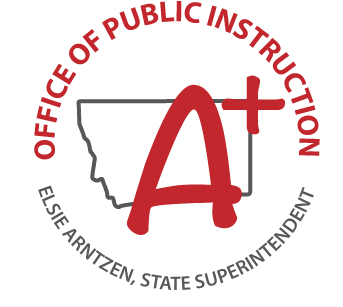 Candidate Types
Regular Candidate – Declaration of Intent and Oath of Candidacy:
 Clearly identify the position 
 Elementary trustee
 Outlying trustee AND boundaries of that position
 Clearly identify the term
 One (1) year
 Two (2) year
 Three (3) year 
 Name as it should appear on the ballot
 May not include any qualifiers (MD, JD, etc); 
 May not be identified as an incumbent
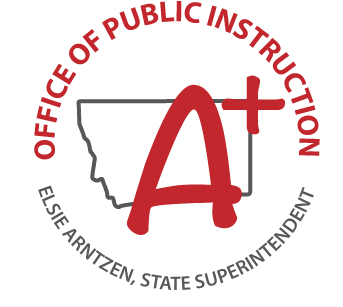 Candidate Types
Regular Candidate – Declaration of Intent and Oath of Candidacy:
 Residential address required
 Notarized OR signed in front of the district clerk (no notary required)
 Verify voter registration, address, signature with county election administrator
NOTE:  Candidate filing forms must always be returned to the school district clerk by the filing deadline
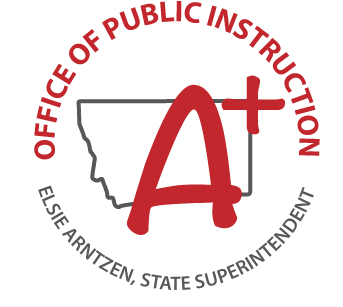 Candidates – Write-In
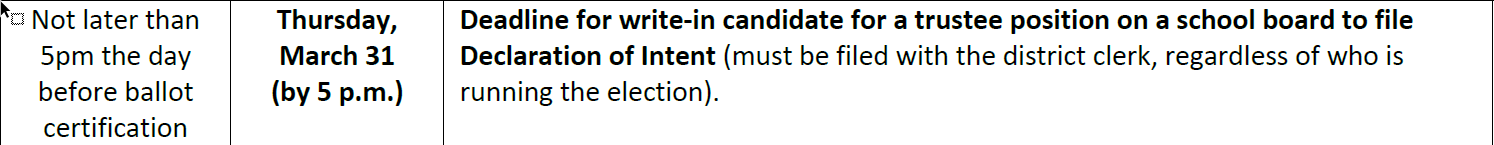 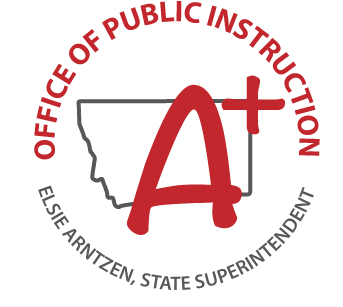 Candidate Types
Write-In Candidate – Declaration of Intent and Oath of Candidacy for Write-In Candidates:
 Clearly identify the position 
 Elementary trustee
 Outlying trustee AND boundaries of that position
 Clearly identify the term
 One (1) year
 Two (2) year
 Three (3) year
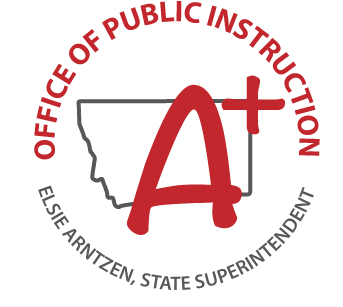 Candidate Types
Write-In Candidate – Declaration of Intent and Oath of Candidacy for Write-In Candidates:
 Residential address required
 Notarized OR signed in front of the district clerk (no notary required)
 Verify voter registration, address, signature with county election administrator
 Candidate may include as many variations on spelling for first and last name as they want
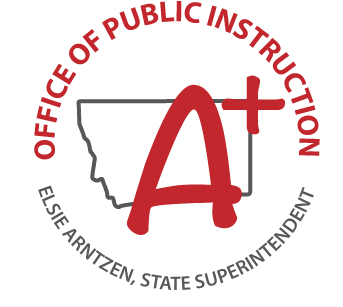 Candidate Types
Write-In Candidate – Declaration of Intent and Oath of Candidacy for Write-In Candidates:
 Votes will not count unless what is written in matches a variation provided
 Candidate may prepare and disseminate labels, but the vote will not count unless an “X” is indicated or the oval is filled in, depending on ballot style (county may request a business card in lieu of a label for use in a vote count machine)
NOTE:  Candidate filing forms must always be returned to the school district clerk by the filing deadline
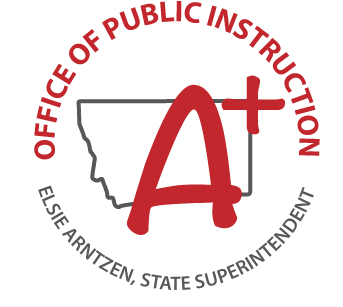 Candidate Types
Write-In Candidate – Declaration of Intent and Oath of Candidacy for Write-In Candidates:
 Anyone who meets candidate qualifications may run as a write in candidate
 Must file by 5:00 pm the day before ballot certification
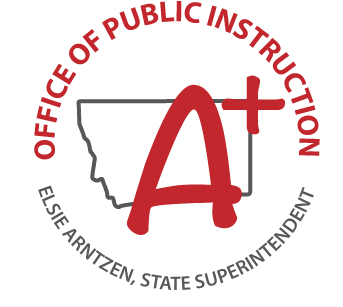 Vote Counts
Votes are always counted for candidates who:
 File valid petitions with the school district clerk by the regular candidate filing deadline;
 File as write-in candidates prior to the write-in candidate filing deadline
 Name must match variation provided
 Candidates who file with the Commissioner of Political Practices
 Required only for candidates in first class districts with a population of 15,000 or more
 Write-In candidates when no one has filed as a regular candidate or a write-in candidate
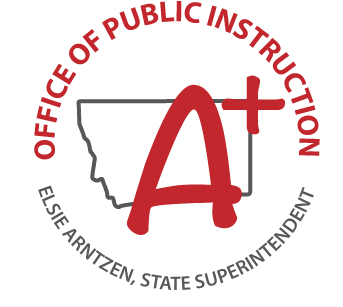 Candidates – Withdrawal
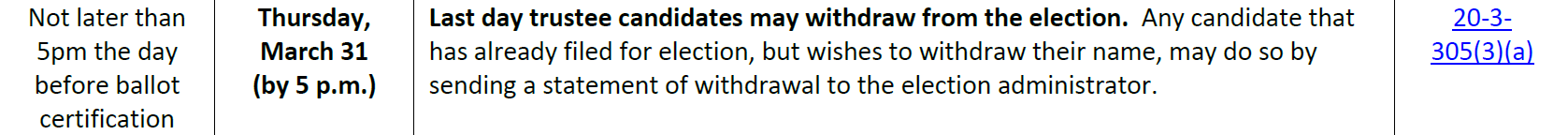 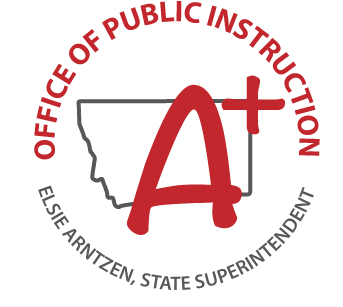 Candidate Withdrawal
Candidates may withdraw from the election if they submit a written statement of withdrawal to the election administrator (in person, regular mail, fax, email)
 Must submit a statement of withdrawal prior to the deadline or the name will still appear on the ballot 
 If the candidate wins may accept by filing the Oath of Office or reject by not filing the Oath of Office
 Verify that the statement of withdrawal was filed by the candidate
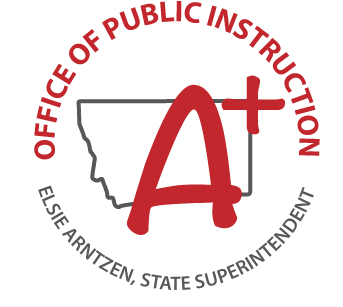 Candidate Reporting
Forms must be filed electronically (no paper forms)
 If I won’t receive or spend money, do I still need to file?
 Yes – all candidates must file, regardless of intended financial activity 
 If you do not intent to raise or expend money list yourself as treasurer and the name and address of your personal bank for campaign depository information
 What’s the difference between a “B” or “C” candidate?
 B candidates do not expect total contributions or expenditures to exceed $500 and are not required to file campaign finance reports
 C candidates expect to receive or expend more than $500 and will need to file campaign financial reports according to schedule
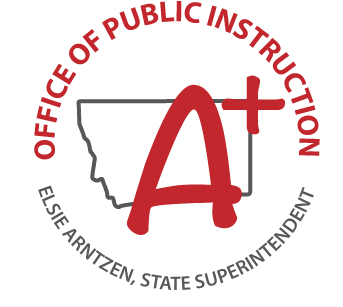 Candidates – Acclamation
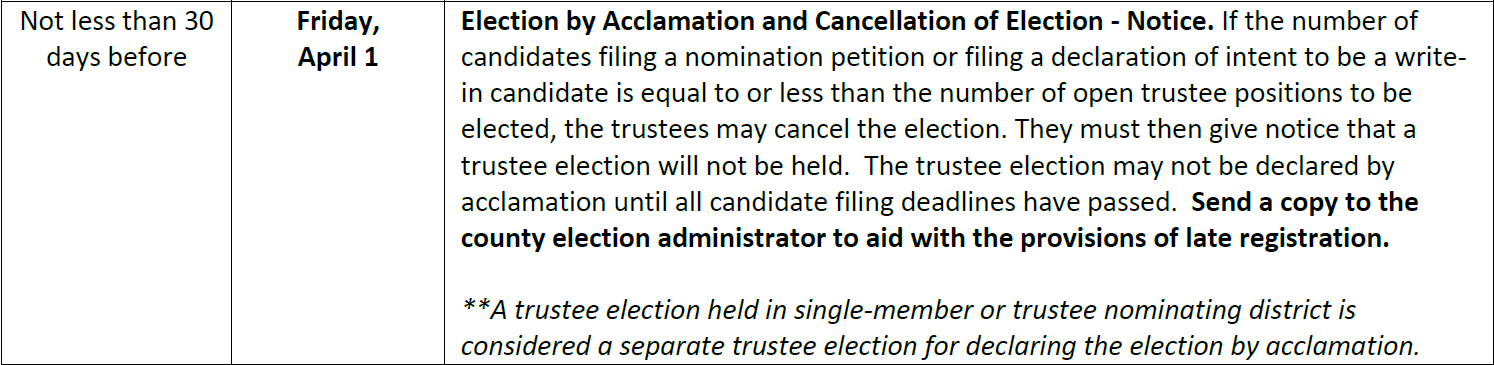 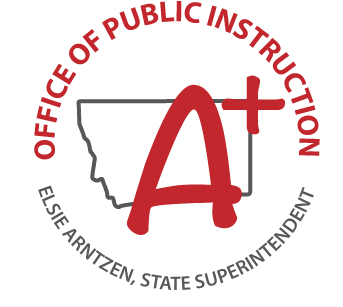 Election by Acclamation
The number of candidates filing a nomination petition or filing a declaration of intent to be a write-in candidate is less than or equal to the number of open positions:
 The election may be cancelled, and a certificate of election issued without an election
 Must post a notice that the election will not be held
 Certificates of election are issued after the canvass (which occurs at the first regular or special meeting after election day)
 Certificates are issued and oath given in the same manner as an elected trustee candidate
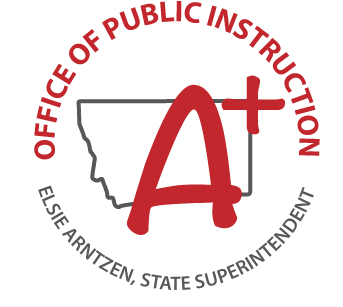 Election by Acclamation
Election by Acclamation (Yes/No)?
 I have a two-year and three-year term on the ballot.  One candidate files for the two-year and two candidates for the three-year term.  Can I cancel the two-year position?
NO
 I have a two-year and three-year term on the ballot.  No one files for the two-year and one candidate for the three-year term.  Can I cancel both?
YES
 I have a three-year position for the elementary and a three-year outlying high school trustee position.  There is one candidate for the elementary position and two for the high school position.  Can I cancel the elementary election?
YES
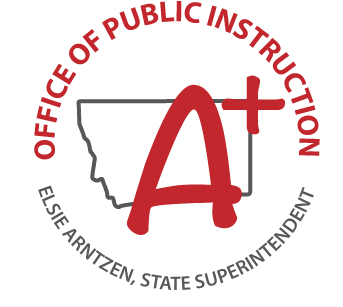 Election Resolution
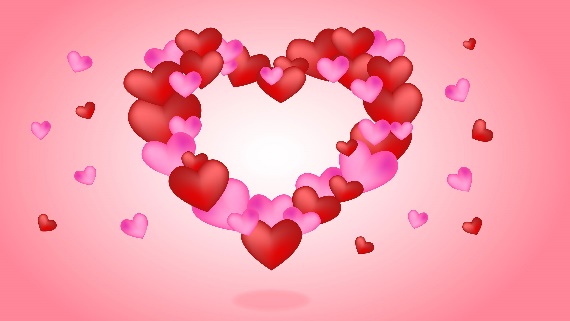 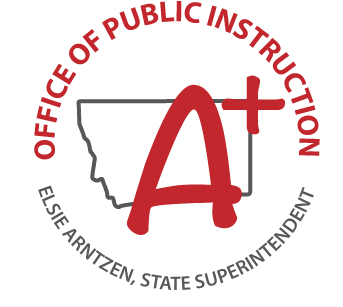 Election Resolution
Election resolution must be adopted at least 70 days prior to election day and include:
 The date and purpose of the election
 How the election will be conducted (mail/poll)
 The time at which the polls must be open, if before noon
 The polling location(s) for each election
 If multiple, the boundaries for each site
 If changed, special reference to the new location(s)
 The names of at least 3 election judges
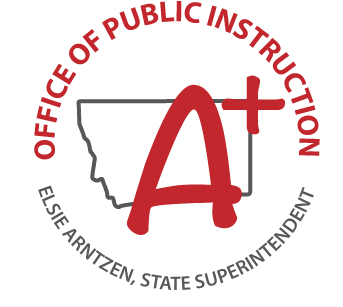 Election Resolution
20-20-203. Resolution for poll hours, polling places, and judges. (1) At the trustee meeting when a school election is called, the trustees shall:
(a) except as provided in 20-20-106(3), establish the time at which the polls are to open if in their discretion they determine that the polls must be open before noon;
(b) establish the polling places for the election, using the established polling places for general elections within the district wherever possible; and
(c) appoint at least three judges for each polling place.
(2) There must be one polling place in each district unless the trustees establish additional polling places. If more than one polling place is established, the trustees shall define the boundaries for each polling place so that the boundaries for each polling place are coterminous with county precinct boundaries existing within a district. If the site of a polling place is changed from the polling place site used for the last preceding school election, special reference to the changed site of the polling place must be included in the notice for the election.
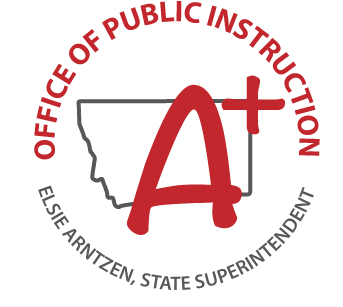 Election Resolution
No requirement to post the election resolution
 Resolution is adopted at a properly noticed board meeting
 If the district is running a levy election it must be included in the resolution (or an amendment) prior to the resolution deadline
 An election held outside the regular school election date must still meet all statutory deadlines
 Levy amounts do not have to be included in this resolution, but must be finalized prior to ballot certification
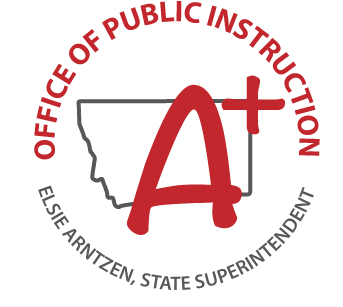 Election Resolution
Should have separate election resolutions for separate legal entities (LE’s)
 Elementary trustees
 Outlying high school trustees 
 Clearly identify the number of open positions, the terms, and the boundaries for each open position
 Example:  One elementary trustee for a three-year term, one elementary trustee for a two-year term, one outlying high school trustee to be elected by Elementary District #1 for a three-year term
 There is no provision in law to reschedule a trustee election if you make a mistake on the election resolution
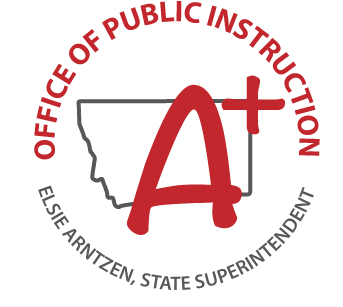 Election Resolution
Consider language that allows the election administrator to cancel the election
 Trustees elected by acclamation
 Levy proposition no longer necessary
 Other contingency
 County election administrator or the district clerk may cancel
 If there’s no provision to cancel the election the board must hold a properly noticed meeting prior to the election deadline
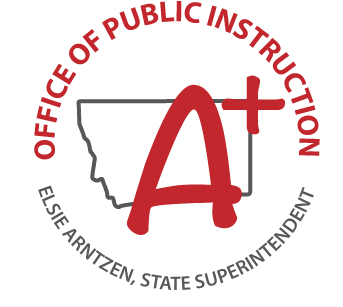 Bond Election Resolution
In addition to the regular requirements for an election resolution:
 Type of bond (general obligation, oil & gas, impact aid) 
 Exact amount of the bond;
 Maximum number of years to be repaid (up to 30); and
 Estimated school facilities advance
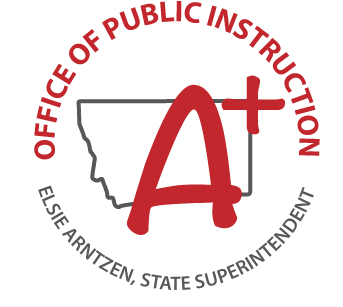 Election Resolution
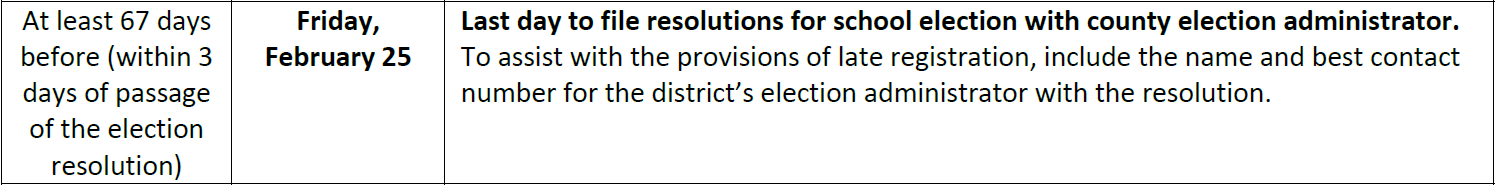 County election administrators need to know you are having an election.  They can help with a variety of tasks, especially voter registration, signature verification, and more!
Send to each county in which the district has electors (territory)
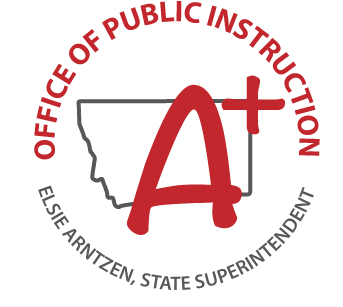 Mail Ballot Plan
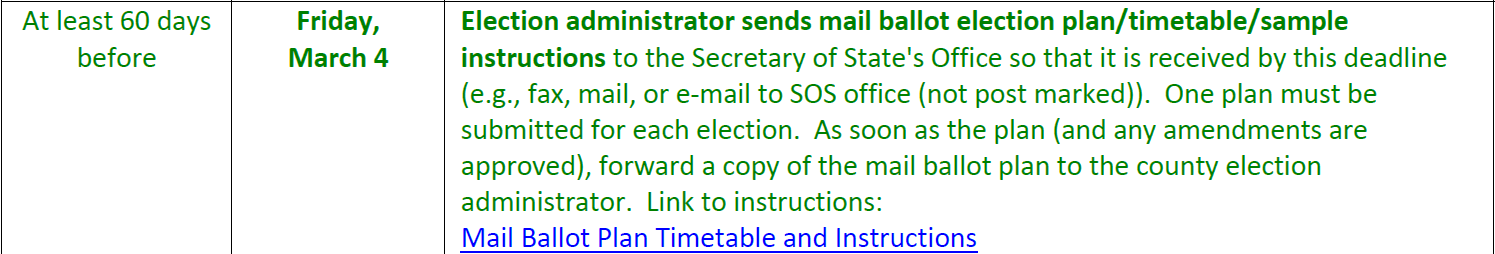 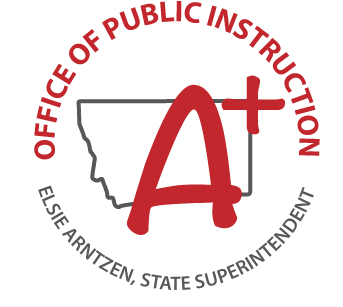 Electors and Registration
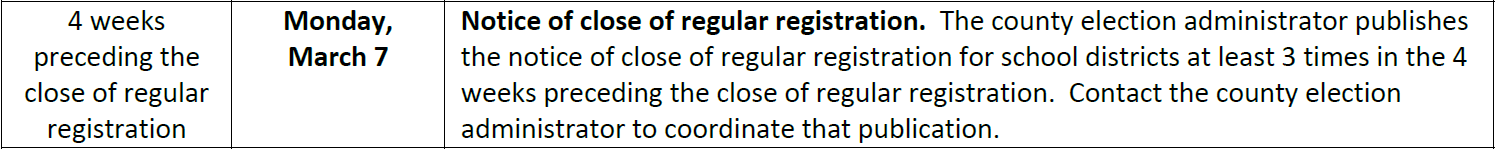 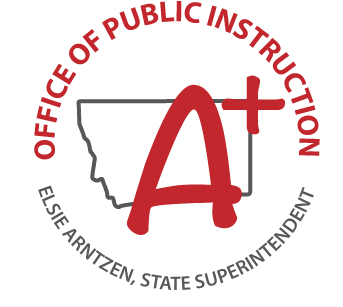 Regular Registration
Notice of Close of Regular Registration
 Title 13, Chapter 2 – Election administrator is specifically the county election administrator
 County election administrator publishes notice of close of regular registration
 Check in with the county election administrator in each county prior to the deadline for publication
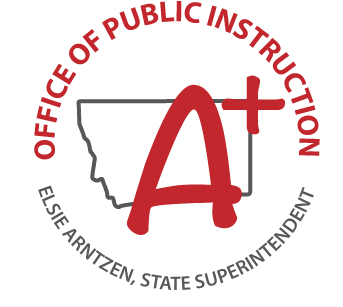 Regular Registration
Notice of Close of Regular Registration
 Regular registration closes 30 days before the election
 Notice must be published in a newspaper of general circulation in the county at least 3 times in the 4 weeks preceding the close of regular registration
 Notice must be published in each county where the school district is located
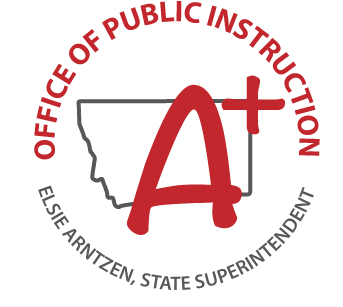 Electors and Counties
399 separate legal entities (includes legal entities that are in non-operating status)
 352 are in a single county
 37 are located in two (2) counties
 9 are located in three (3) counties
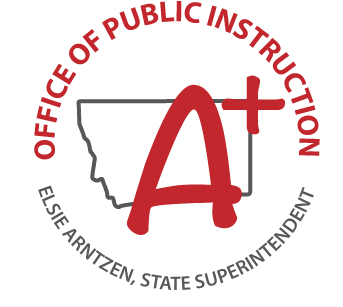 Electors and Registration
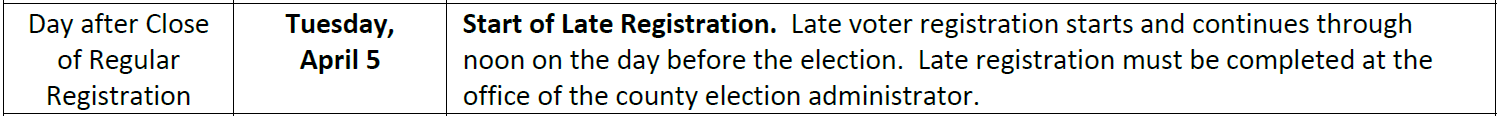 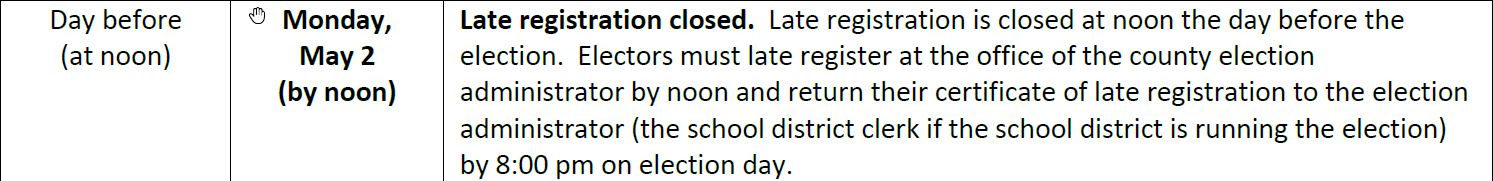 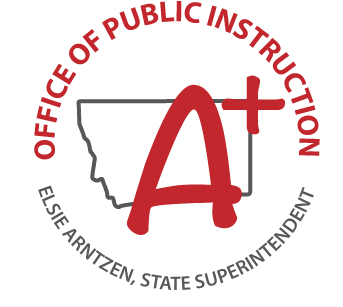 Late Registration
Begins the day after the close of regular registration
 Electors must late register at the county election office
 Late registration closes at noon on the day before election day (new as of the 2021 election)
 Late registrants obtain a certificate from the county election office
 Vote at the county election office (if the county election administrator is running the election); or
 Present the late registration certificate to the district clerk (if the school district is running the election)
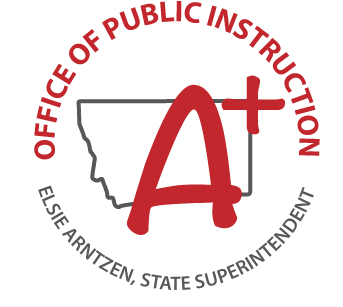 Late Registration
District clerk must verify that the elector has not already received another ballot prior to issuing a regular ballot
 Certificate will state “new registrant”; or
 “Transfer registrant” (and prior registration information)
 An elector must register before noon on the day before the election, but may present a certificate and receive a ballot at any time before the close of polls on election day
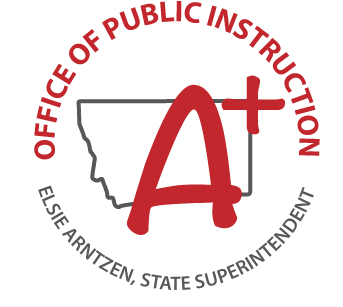 Electors in School District Elections
Who can vote in a school district election?
 I live in town, but own property in the school district – can I vote on school district levies?
NO
 I spend the winters in Florida and return to Montana in June – can I vote in the school election?
YES
 Part of my ranch is in School District A and part in School District B – where do I vote?
Check registration with county election administrator
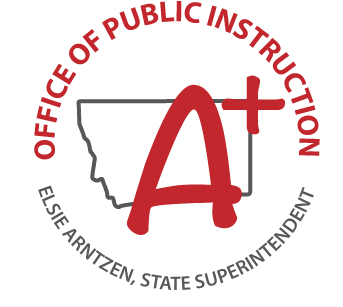 Montana Absent Uniformed Services and Overseas Voter Act
13-21-105, MCA
Elections covered. (1) The voting procedures in this chapter apply to:
(a) a general, special, presidential preference, or primary election for federal office;
(b) a general, special, recall, or primary election for statewide or state legislative office or state ballot measure.
(2) Nothing in this section prohibits the application of the voting procedures in this chapter to any other elections.
 Does not automatically apply to school elections;
 Have the option to follow
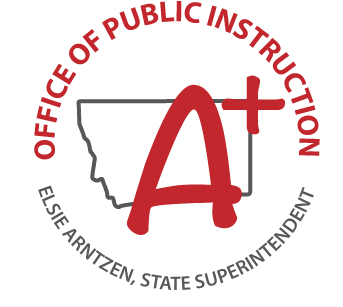 Montana Absent Uniformed Services and Overseas Voter Act
Questions:
 If you choose to send ballots to these electors, are your required to follow the procedural timelines in the Act?
 Sending ballots not later than 45 days before the election
 Sending electronic ballots
 Other requirements of Title 13, Chapter 21, Part 2
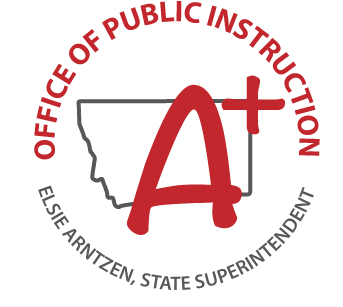 Election Notices
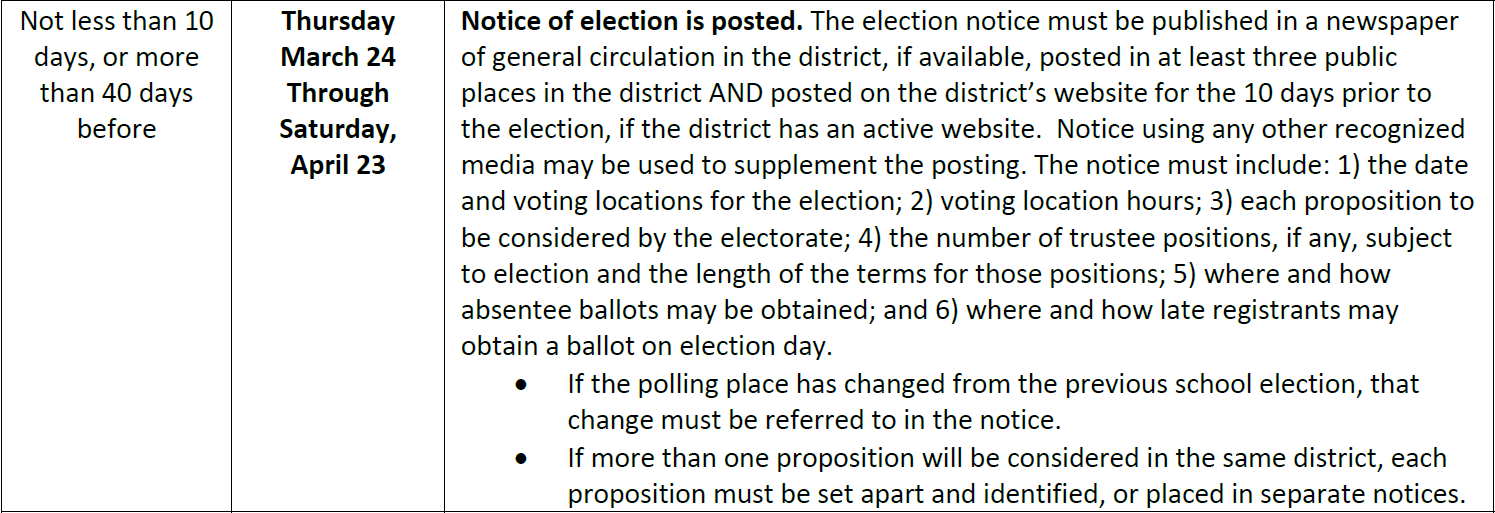 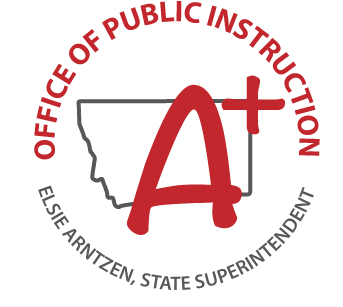 Election Notice
Publication Requirements
 Newspaper of general circulation, if there is one; 
 At least 3 public places
 On the district website, if the district has one (for the 10 days before the election)
 May supplement with radio, television, social media
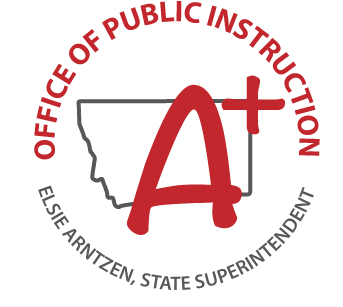 Election Notice
Notice Requirements
 Date of election; 
 Election type (mail/poll);
 Polling location(s) and hours;
 Each proposition to be considered;
 If more than one proposition will be considered in the same district, each proposition must be set apart and identified or placed in separate notices
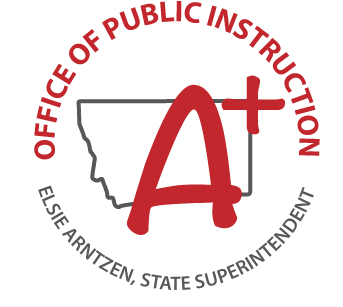 Election Notice
Notice Requirements
 The number of trustee positions and the length of terms; 
 Where and how absentee ballots may be obtained; and 
 Where and how late registrants may obtain a ballot.
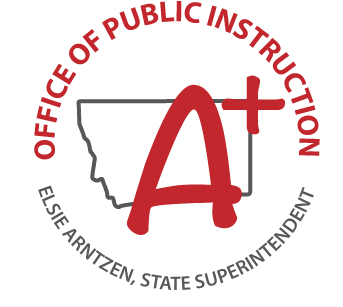 Election Notices
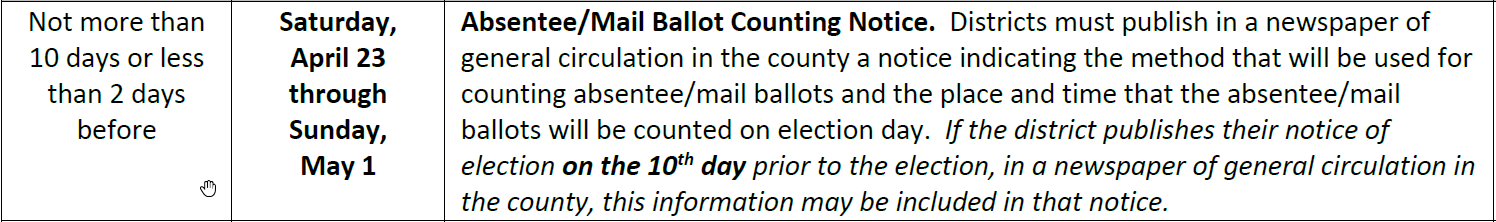 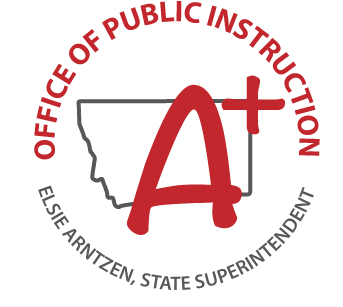 Election Notices
Must be published in a newspaper of general circulation in the county
 Must include where, how, and when absentee or mail ballots will be counted on election day
 May be combined with the general election notice ONLY if both notices are published exactly on the 10th day prior to the election
 May be combined with the new polling place accessibility notice
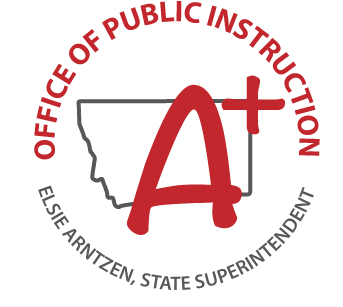 Election Notices
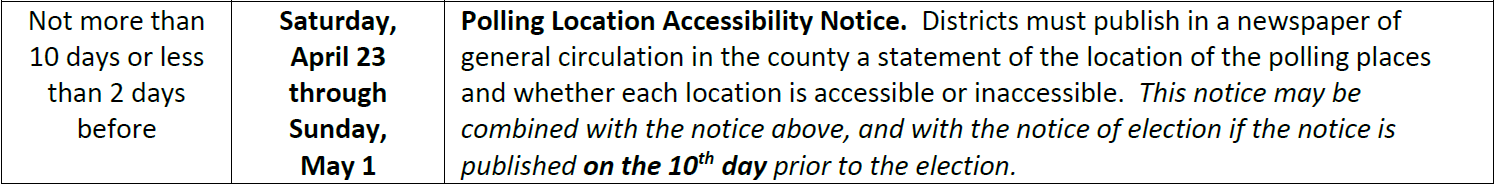 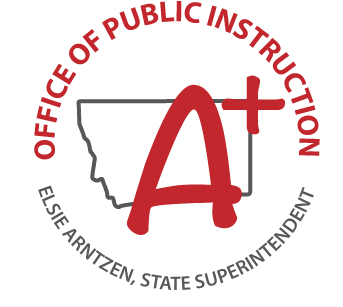 Election Notices
**NEW: Polling Location Accessibility Notice
 Districts must publish a statement of accessibility for each polling location
Notice must state whether the site is accessible or inaccessible
Must be published in a newspaper of general circulation 
 May be combined with the general election notice ONLY if both notices are published exactly on the 10th day prior to the election
 May be combined with the absentee/mail ballot counting notice
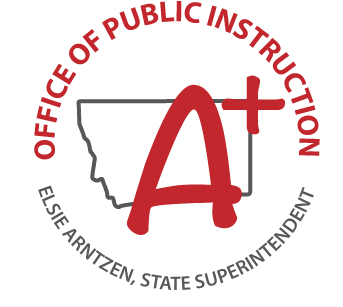 Election Notices
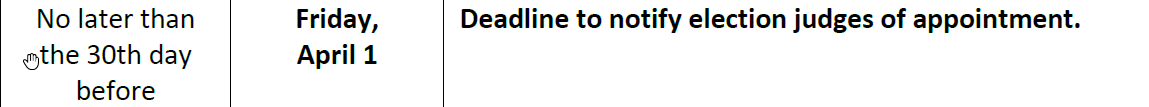 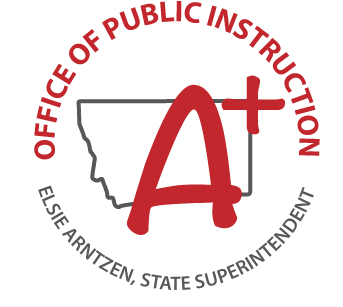 Election Judges
Must be registered voters in the county and district
 Must meet training and certification requirements in Title 13
Judge Training – Montana Secretary of State – Christi Jacobsen (sosmt.gov)
 Must be paid at least the greater of state or federal minimum wage
 Pay for both training time and election time
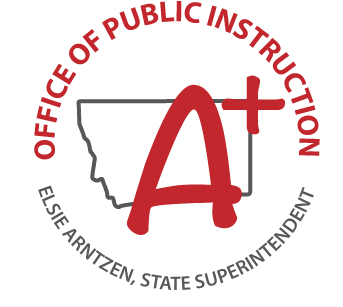 Election Judges
May not be a candidate or related to a candidate:
 Spouse
 Brother or sister of candidate or candidate’s spouse
 Ascendant or descendant
 Spouse of any of the above
 See chart in Section V of the School Election Manual
 Set up as a regular employee of the district
 TB test not required
 Deduct applicable taxes
 Exempt from unemployment insurance if paid less than $1,000
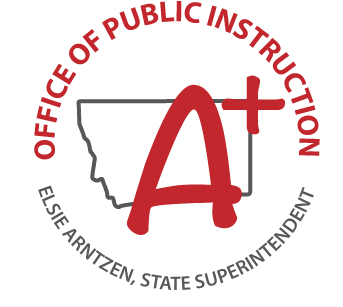 Election Judges
Must appoint at least 3 election judges per polling place
 Must include names on the election resolution
 Must notify at least 30 days prior to the election
 Contact county election administrator for list of trained election judges
 In case of emergency can use untrained judges, but still must be a resident of the school district
 Law was changed to allow judges within the county, but that does not apply to school districts
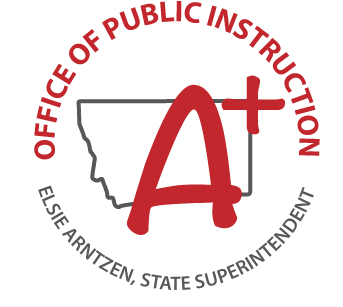 Ballots
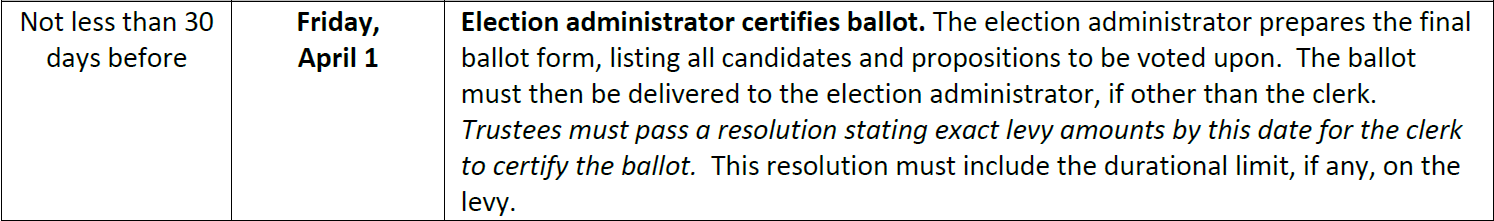 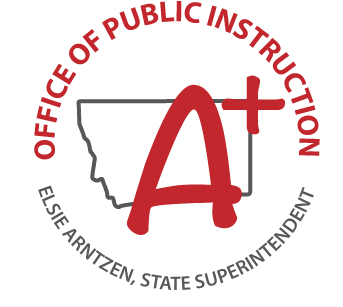 Ballot Certification
Ballot certification occurs not less than 30 days before the election
 Certify means:
 Ballot is in its final form
 Changes not permitted after the ballot is certified
 Final levy amounts approved by the trustees
 Print enough ballots for registered voters, plus extra for spoiled ballots and/or late registrants
 Must be sequentially numbered with a perforated stub (no stub required for mail ballots
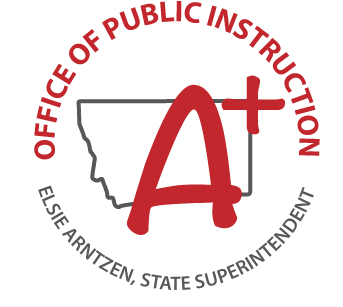 Ballot Certification
Levy Propositions (15-10-425, MCA)
 Specific purpose for which the money will be used;
 Specific amount of money and approximate mills OR specific number of mills and approximate amount of money;
 The number of years the amount will be levied (or permanent, if applicable);
 The tax impact on a home valued at $100,000 and $200,000 in terms of actual dollars in additional property taxes
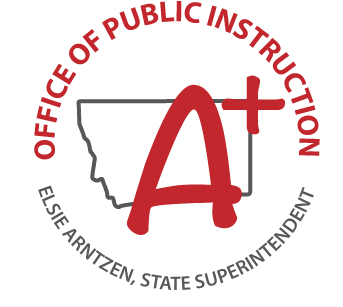 Ballot Certification
Recent Questions
 Can I print “Official Ballot” on my ballots?
No, must be stamped (13-13-116, MCA)
 Is it an “X” or “Fill in the Oval”?
SOS ballot guidelines use “Fill in the Oval”, 
Title 20 says “Mark the X” – either is ok
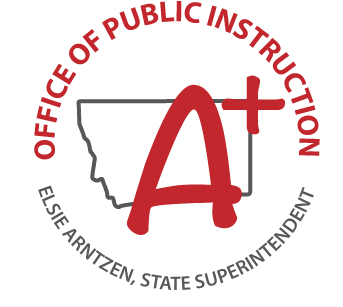 Ballot Layout
Candidates
 List alphabetically by surname
 Name should be exactly as it appears on the candidate filing form
 Check box and write-in lines equal to the number of open positions
 If in 1st class district in counties with a population of 15,000 or more, contact the COPP to ensure that all candidates have filed
 Cannot be on the ballot if they have not complied with COPP requirements
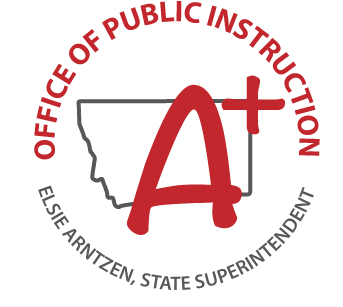 Ballot Layout
Ballot Layout
 Trustee positions first
 Longest term to shortest term (three-year, two-year, one-year)
 Clearly identify number of vote for (vote for one, vote for two)
 Ballot issues listed after trustee positions
 Separate headers for separate jurisdictions
 Clearly identify “elementary” and “high school” issues
 Keep issues on the same page, in the same column
 If more than one column/side indicate that the ballot is not complete
 Vote in next column
 Vote both sides
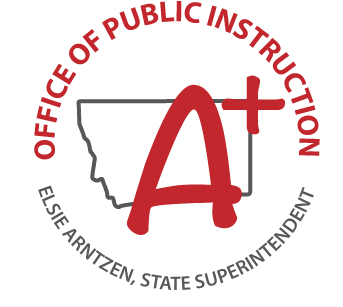 Ballot Errors
Check, double check, check again the ballots both before and after you send to the printer
 What do you do if you discover a mistake?
 Reprint ballots
 Send out postcards
 Story in the paper
 Posting to the website
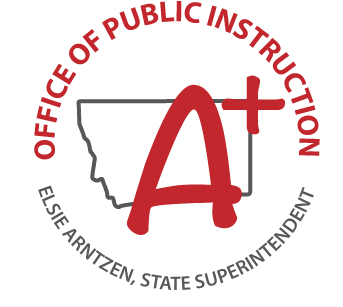 Electronic Ballots
13-13-246. Electronic ballots for disabled persons -- procedures -- definition -- rulemaking. (1) (a) Upon a written or an in-person request from a legally registered or provisionally registered elector with a disability, an election administrator shall provide the elector with an electronic ballot.
(b) The request may be made by electronic mail.
There’s a form for that…

https://sosmt.gov/Portals/142/Elections/Documents/Officials/Absentee-Application-for-Electronic-Ballot-for-Individual-with-Disability.doc
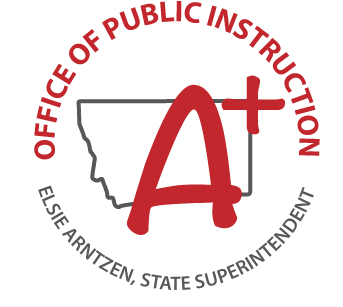 Electronic Ballots
As with other absentee ballot request forms, if a form is received by the district clerk, send a copy to the county election administrator
 If an elector has made a prior request the county election administrator will notify you
Process:
 Email the elector a ballot in fillable PDF format and instructions
 Send absentee ballot materials for the return of the electronic ballot (secrecy envelope, signature envelope, return envelope)
 Ballot must be received by 8:00 pm on election day
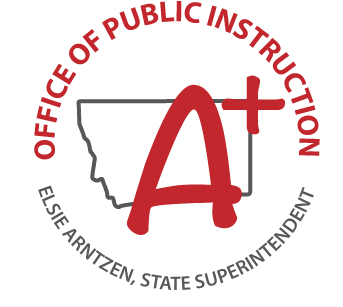 Electronic Ballots
When separating the absentee ballots from the secrecy envelopes, (on the day before or on election day) the electronic ballots must be transcribed to regular ballots:
 No fewer than 3 election officials
 An electronically transmitted ballot identifying number shall be written on the original transcribed ballot, the envelope containing the voted ballot and the electronically transmitted ballot and in the official transcription log
 Signature of the election official (doing the actual transcription) on the official log.
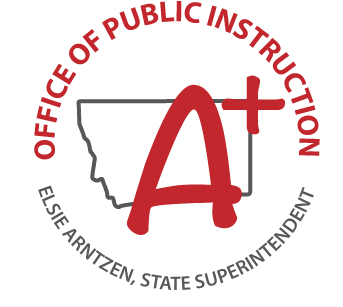 Absentee Ballots
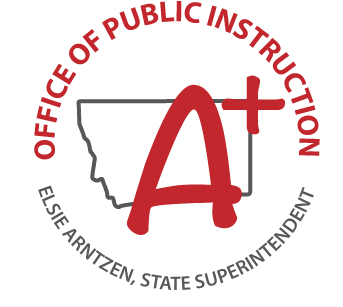 Absentee Ballots
Absentee electors – requesting a ballot by mail
 At the same address as the elector’s registration; OR
 At a different address than the elector’s registration

QUESTION:
Can you have absentee electors in a mail ballot election?

YES
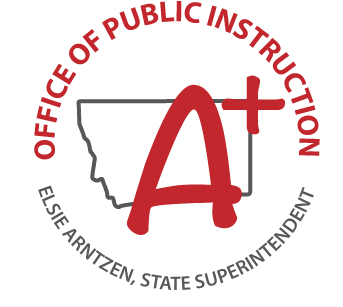 Absentee Ballots
Process
 May request an absentee ballot at any time up to noon on the day before election day
 Complete form with the election administrator (if school clerk, send to county election administrator)
 May be “absentee” for one election or all elections (no longer requires a confirmation every 2 years)
 Verify the signature on the absentee application
 May vote the ballot at the time of application (if available), take and return the ballot (if available), or receive a ballot in the mail
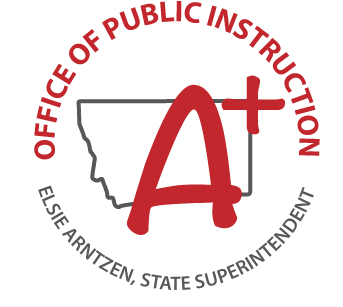 Absentee Ballots
Absentee Packets
 Ballot (stub removed, stamped “official ballot”)
 Instructions
 Secrecy envelope, return envelope
 No requirement to send on a specific date or to send all at the same time
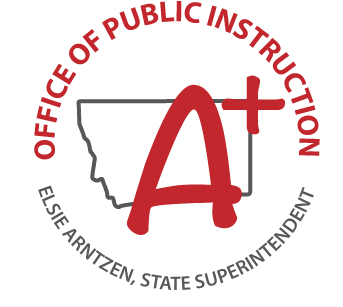 QUESTIONS?
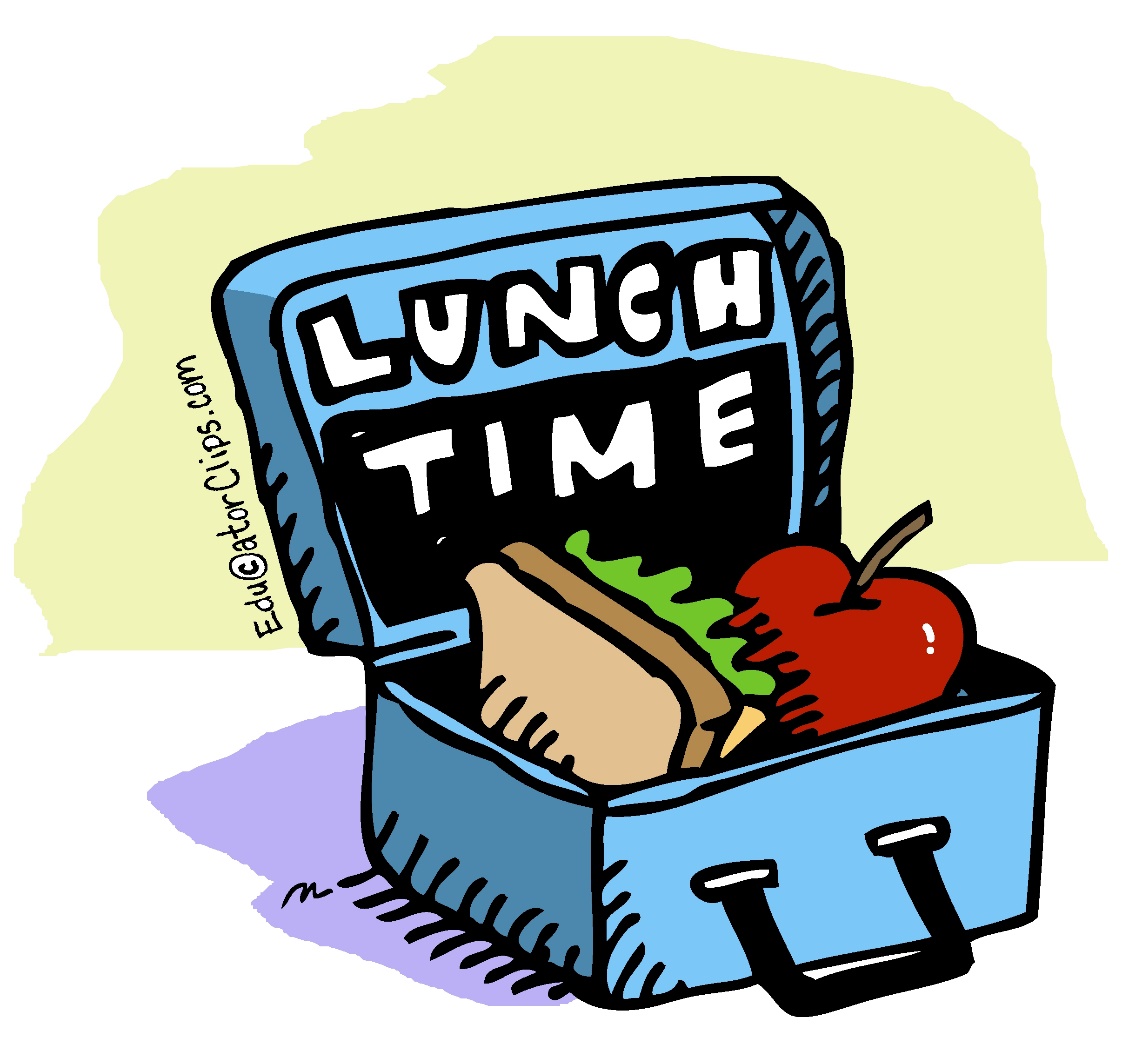 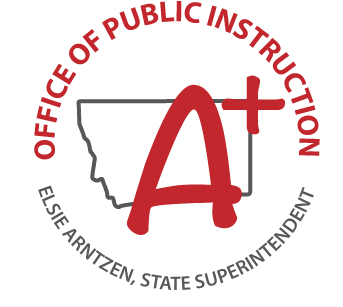 Mail Ballot Elections
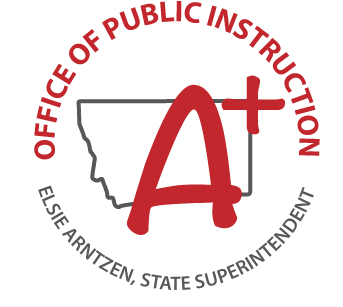 Mail Ballot Elections
Why a Mail Ballot Election?
 Don’t have to staff or man polls
 Already a large number of absentee voters
 One process
 Post election process is faster – can start counting earlier
 Don’t have voter turnout thresholds for bond elections
 Others?
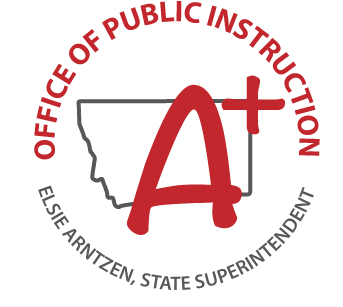 Mail Ballot Elections
How to Initiate a Mail Ballot Election
 Select “mail ballot” as your election type in the resolution
 Complete a mail ballot plan and submit to the Secretary of State’s Office by the deadline
 Must have one plan “per election”
 EL trustee
 Outlying HS trustee
 EL levy/proposition
 HS levy/proposition
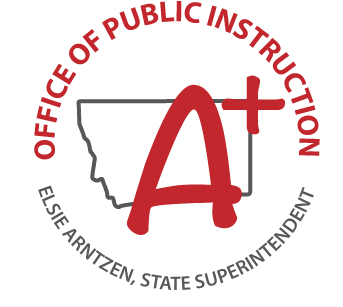 Mail Ballot Elections
Mail Ballot Plan  
https://sosmt.gov/Portals/142/Elections/Documents/Officials/Mail-Ballot-Plan-Timetable-and-Instructions.docx

 Fillable Word document  
 Submit directly to the Secretary of State by email, fax, regular mail, personal delivery not later than the close of business on the date due
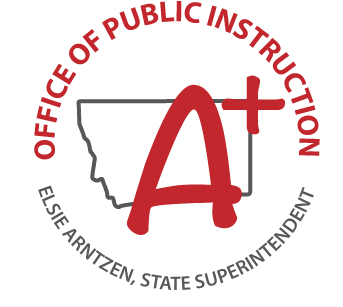 Mail Ballot Elections
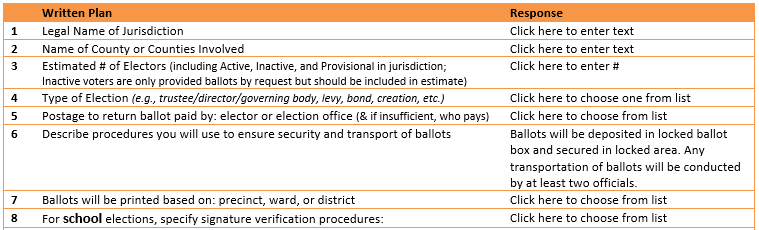 Legal Name of Jurisdiction – separate plans for separate LE’s
 Name of County or Counties Involved
 Estimated # of Electors – County election administrator can help!
 Know who gets what ballots
 EL trustee/outlying HS trustee/EL levy/HS levy – all separate groups of electors!
 Type of Election (choose from list)
Postage to Return Ballot (choose from list)
 Transport Procedure (choose from list)
 Ballots Printed Based On (choose from list)
 Verification Procedures (choose from list)
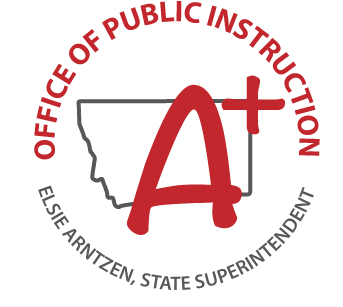 Mail Ballot Elections
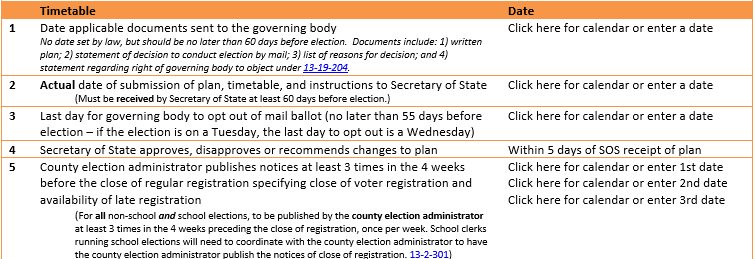 Date Applicable Documents Sent to the Governing Body – Date of election resolution
 Actual Date of Submission – Date mail ballot plan submitted
 Last Day to Opt Out – 55 days before the election
 Close of Regular Registration Notice – Contact county for dates
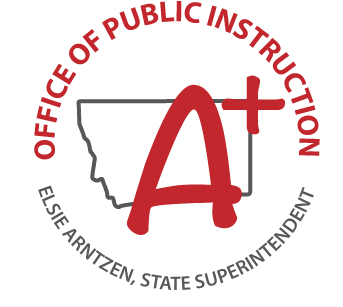 Mail Ballot Elections
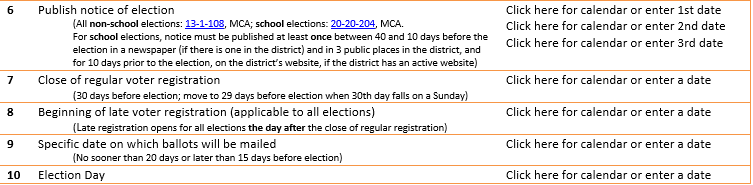 Notice of Election – Date of publication (only 1 required)
 Close of Regular Voter Registration
 Beginning of Late Registration
 Date Ballots Mailed – Must ALL be mailed on this date!
 Election Day
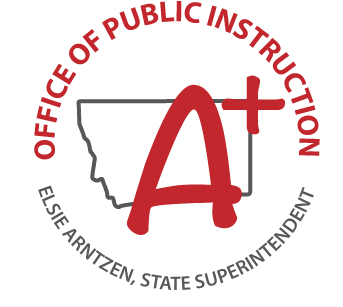 Mail Ballot Elections
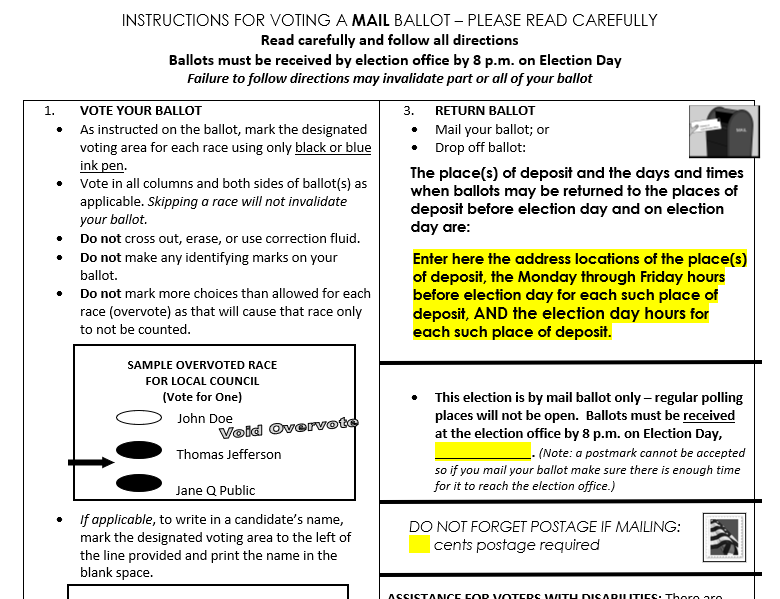 May use your own instructions, but must contain essentially the same information
 Address, and hours for place of deposit both before and on election day
 Include the election date
 Include the amount of postage required to return the ballot
 Contact information for election administrator
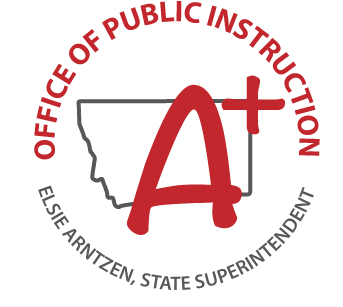 Mail Ballot Packets
Ballot (stamped “Official Ballot”), no stubs, to all active and provisionally registered electors
 Instructions
 Secrecy envelope
 Return (signature) envelope (contains information to identify elector – barcode, number, etc.)
 Must all be mailed on the same day, on the date stated in the mail ballot plan
 Not forwardable
 Sufficient postage
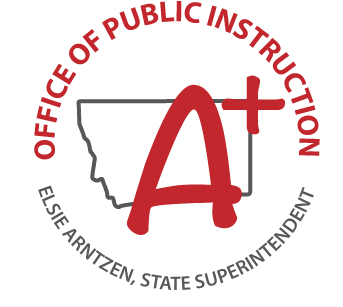 Handling Mail/Absentee Ballots
Ballots Returned to the Election Administrator
 Have a plan and a schedule to process returned ballots
 Ensure that all places of deposit are appropriately staffed
 Ballot boxes should be secured at all times
 Staff should be available to receive ballots at the times indicated in the mail ballot plan
 Staff should be available at reasonable times to receive absentee ballots or to assist electors
 If working at alternative worksites or at irregular days/times have a plan for election coverage
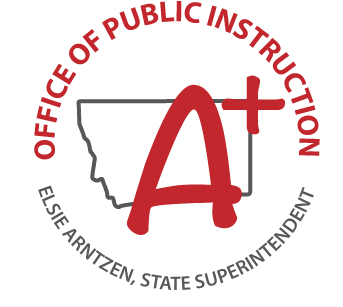 Handling Mail/Absentee Ballots
If the signatures match:
 Match signatures on the return envelope to the signature on the absentee ballot application or the elector’s voter registration form
 If the signature matches and the elector is provisionally registered, the election official or an election judge can open the outer signature envelope to see if information necessary to remove the individual from the provisional list is included
 Separate the signature envelope and the secrecy envelope into two separate ballot boxes
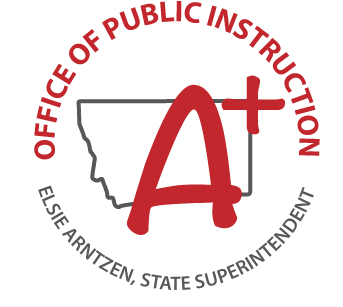 Handling Mail/Absentee Ballots
If the signatures DO NOT match:
 Contact the elector by the “most expedient means available”
 If unable to contact, mail a confirmation notice to the election by forwardable, first class mail with a postage-paid, return addressed notice
 If the confirmation notice is returned, send to the county election administrator to place the elector on the inactive list
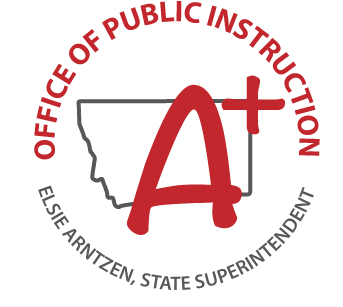 Odd Situations
What do you do?
 Ballot is returned without a secrecy envelope
Place the ballot in a secrecy envelope and process as usual
 One signature, two ballots
Contact the elector to see resolve
 Two signatures on one return envelope, two ballots
Separate the ballot and secrecy envelope and process as usual
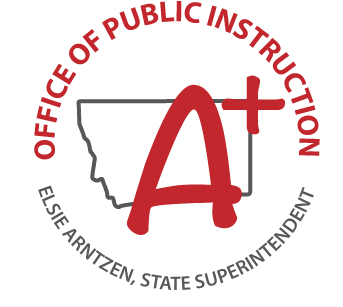 Ballot Interference Prevention Act (BIPA)
Passed by referendum in the November 2018 general election
 Required election administrators to log receipt of ballots and limited the number of ballots returned by an individual
 Person returning a ballot on behalf of another had to meet specific relationship standards and sign a registry form

Has been permanently enjoined and the legislature 
failed to pass a new version
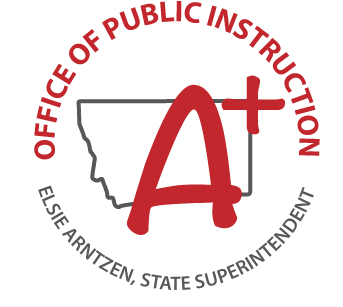 Election Accessibility
SB 15 (2021)
Effective for all elections on or after January 1, 2022

 Availability of Voter Interface Devices
 Applicability of Accessibility Provisions to All Elections
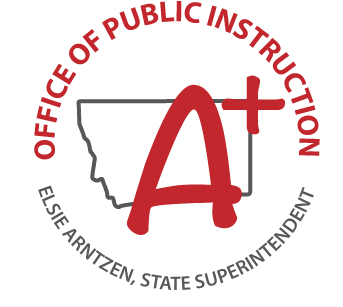 Election Accessibility
Revised Definition of Disability (13-1-101(12), MCA:

(12) Disability means a temporary or permanent mental or physical impairment such as:
Impaired vision; 
Impaired hearing;
Impaired mobility. Individuals having impaired mobility include those who require use of a wheelchair and those who are ambulatory but are physically impaired because of age, disability, or disease.
Impaired mental or physical functioning that makes it difficult to participate in the process of voting.
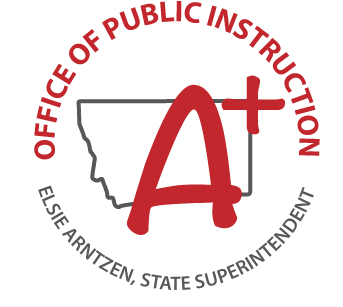 Election Accessibility
Includes language that references applicability of the:
 Americans with Disabilities Act of 1990; 
 Voting Rights Act of 1965; 
 Voting Accessibility for the Elderly and Handicapped Act of 1984; and
 Help America Vote Act of 2002.
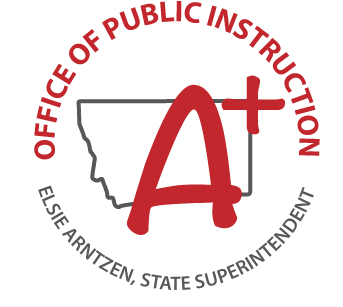 Voter Interface Devices
At least one voter interface device at each polling place
 At all locations appropriate to provide accessibility for disabled electors in mail ballot elections

Exceptions:
 If there are fewer than 200 registered electors eligible to vote in the election
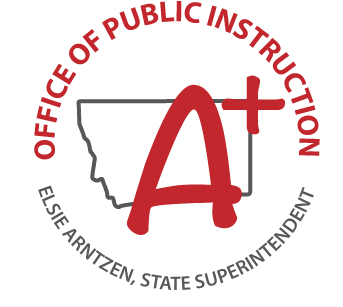 Voter Interface Devices
Population Information 
399 LE’s:
46 – less than 200 in population
24 – between 200 and 300
27 – between 300 and 400
29 – between 400 and 500
273 – over 500
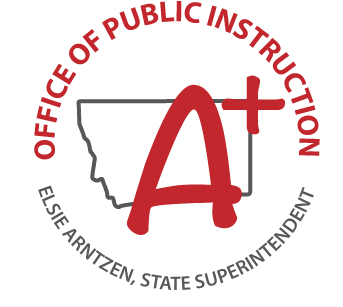 Voter Interface Devices
County to Provide Voter Interface Devices to School Districts
 Cannot charge for purchase or routine maintenance but may charge for the cost of programming a device and for replacement, repairs or maintenance required for misuse of the machine
 If the county is conducting the election, the cost will be included with the agreement to conduct the election
 A school district may request an estimate of cost from the county and the county will provide an estimate within 30 days
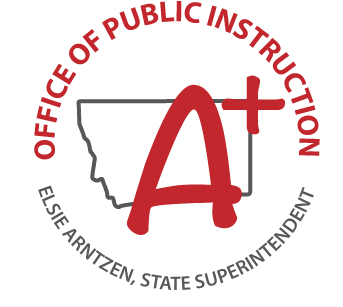 Applicability of Accessibility Provisions
Districts are Required to Comply with the Following:
 Survey of polling places to determine whether it meets the standards for accessibility under 13-3-206, MCA
 Notice of accessibility of polling places between 2 and 10 days before the election
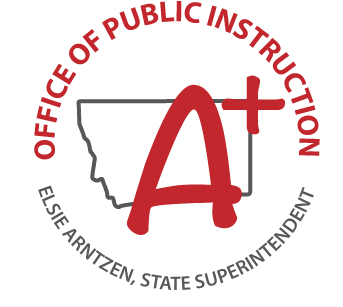 Applicability of Accessibility Provisions
"13-3-206. Survey of polling places to determine accessibility -- procedures. (1) The election administrator in each county shall conduct an onsite survey of each polling place used in an election to determine whether it meets the standards for accessibility established under 13-3-205"13-3-206. Survey of polling places to determine accessibility -- procedures. 
(1) The election administrator shall conduct an onsite survey of each polling place used in an election to 
determine whether it meets the standards for accessibility established under 13-3-205.
(2) Each election administrator shall conduct the survey in a manner that represents the path of travel 
that an elector would reasonably be expected to take in order to reach the polling place on election day.
(3) A polling place that has been surveyed pursuant to this section need not be surveyed again unless:
the conditions of accessibility change; or 
the initial survey results are inaccurate.
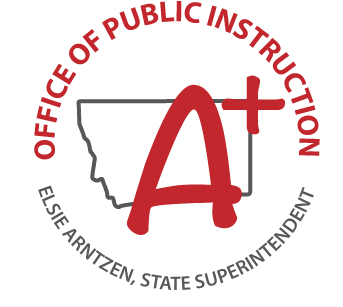 Activity #1
Use of a voter interface device
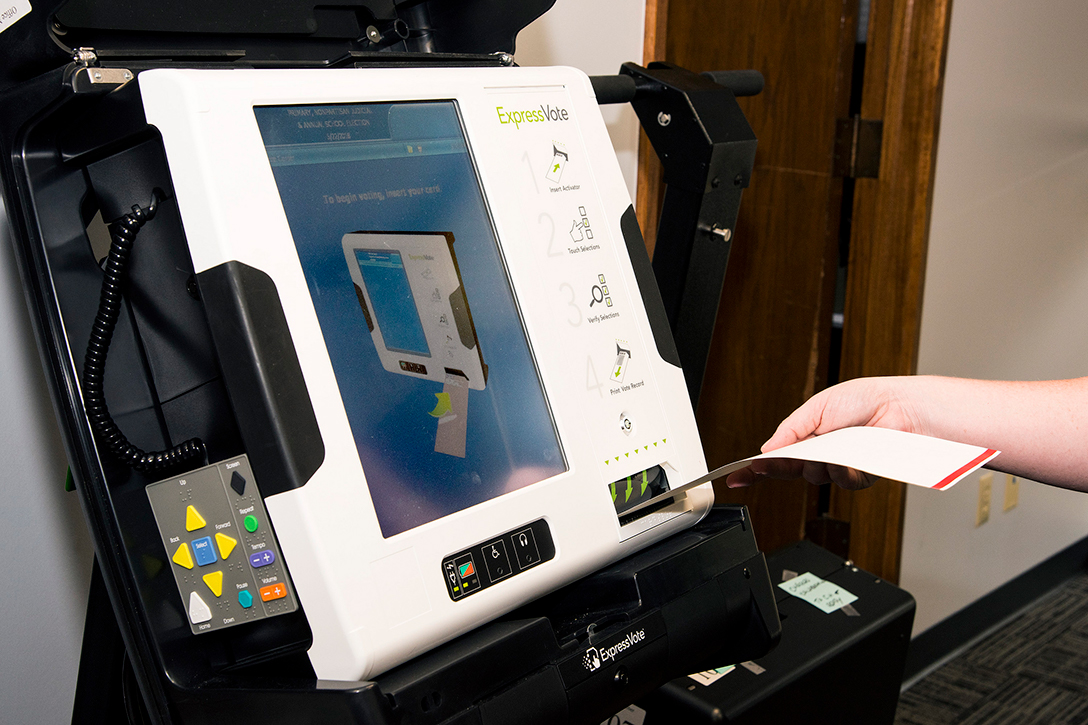 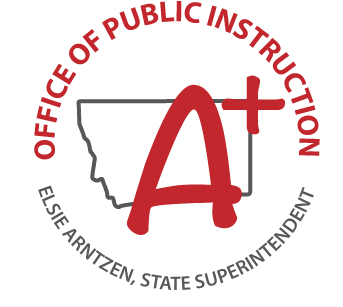 Activity #2
Polling Place Accessibility
https://sosmt.gov/Portals/142/Elections/Documents/Officials/Accessibility-Survey-Checklist-Appendix-I-II-III-and-IV.pdf?dt=1523478958506
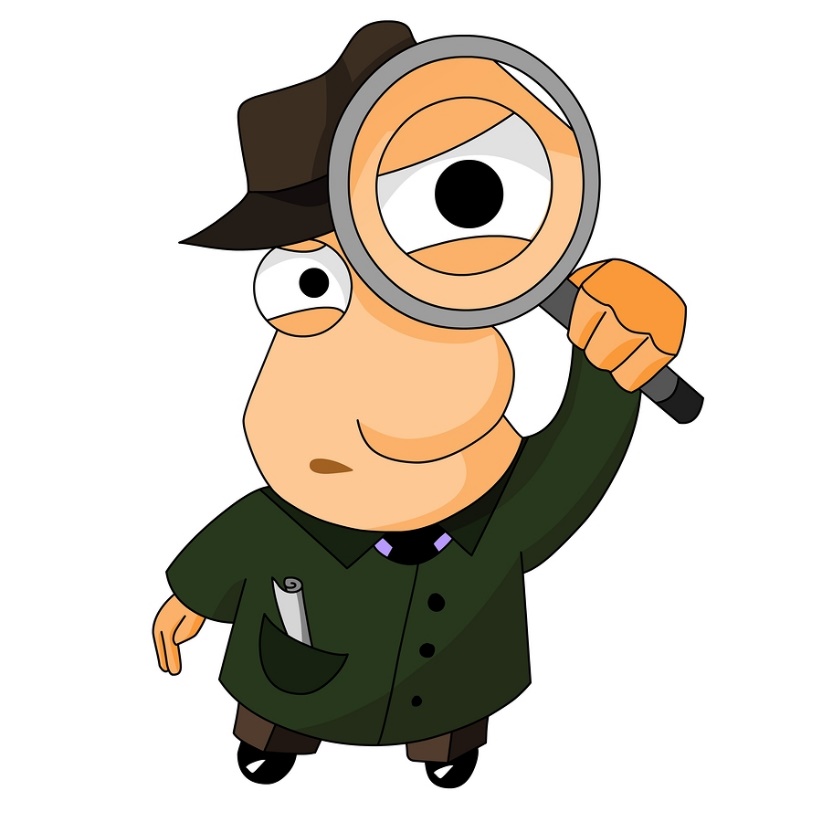 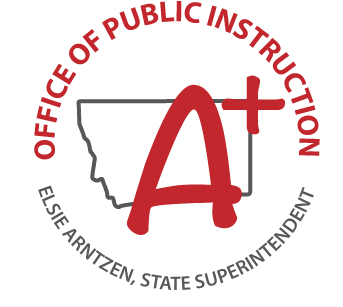 Questions?
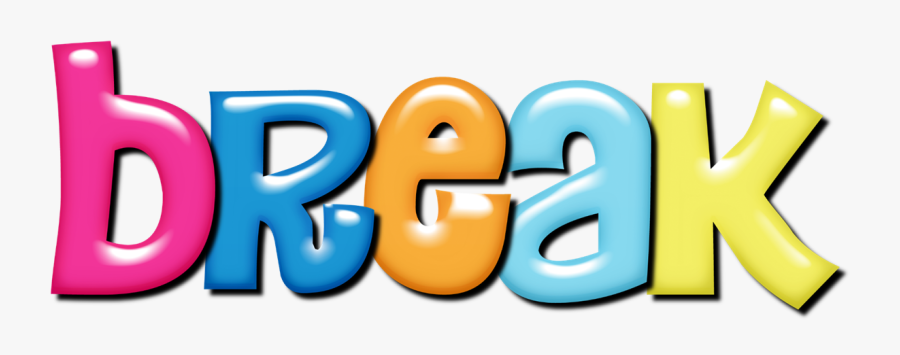 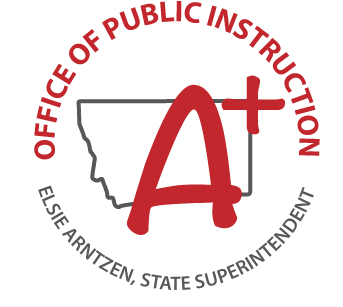 Election Day and Beyond
Election Day
 The Count
 Provisional Ballots
 Canvass and Recounts
 Asking the County to Conduct Elections
 Appointment of Trustees
 MT Recall Act
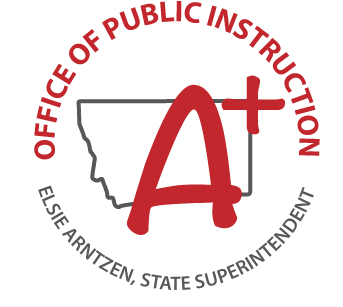 Election Day Preparation
Obtain voter registration lists and absentee voter lists from the county election administrator
 Print ballots, envelopes and instructions 
 Prepare and mail absentee ballots (at least 20 days prior)
 Prepare and mail “mail” ballots as indicated in your mail ballot plan (15-20 days prior)
 Log receipt and signature verification of voted absentee/mail ballot plans received
 Determine where you will deal with election issues, accepting ballots, challenges, etc.
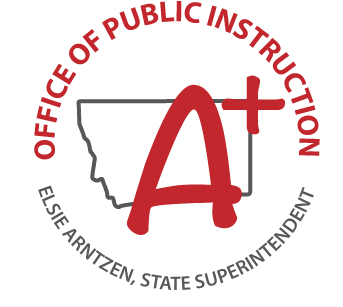 Election Day Preparation
Organize polling place materials
 Check in with election judges
 Check in with polling locations/contacts
 Deliver materials to polling locations
 Get final list of registered electors
 Prepare lists of write-in candidates for election judges
 Have ballots and official ballot stamp ready 
 Print additional instructions for voters
 Prepare sample ballot (one required, poster sized if possible)
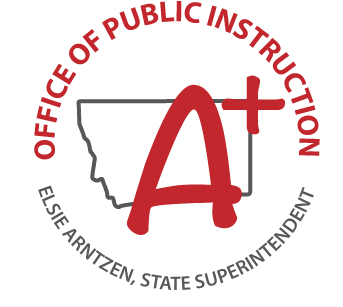 Election Day Preparation
Early Ballot Preparation
Option 1:
 8,000 or more registered electors or 5,000 or more absentee electors
 Up to 3 business days before the election may separate the secrecy envelopes and the ballot
 Not allowed on a Saturday or Sunday
 Must be a public process
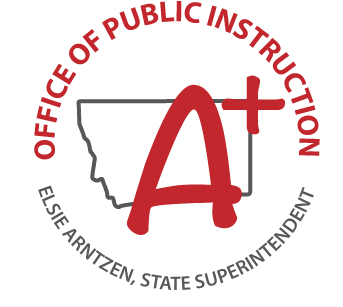 Election Day Preparation
Early Ballot Preparation
Option 2:
 Fewer than 8,000 registered electors or fewer than 5,000 absentee electors
 Up to 1 business days before the election may separate the secrecy envelopes and the ballot
 Not allowed on a Saturday or Sunday
 Must be a public process
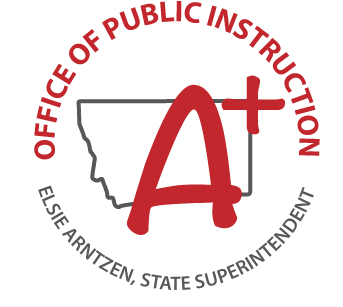 Non-Electors on Election Day
Election process should be open and transparent
 No person may obstruct the polling location or interfere with a voter’s access to the polls or the election process
 Three types of “non-electors”:
 Observers – persons interested in the various parts of the voting process
 Poll Watchers – persons who want to know who has not yet voted so they can call and remind them to vote (cannot be a candidate whose name is on the ballot in that voting location)
 Signature Gatherers – persons who are gather signatures for a petition unrelated to the voting process
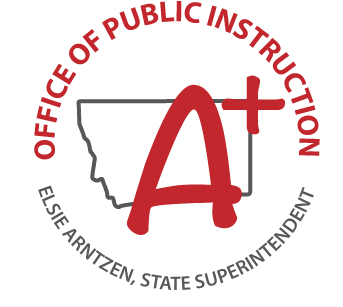 Non-Electors on Election Day
Guidelines for Non-Electors
 Must be reasonable, fairly applied, and documented
 Vary from jurisdiction to jurisdiction
 Should be communicated openly and prior to election, where possible, and include:
 Location:  Where can they be?
 Security:  Who is responsible for them?
 Questions:  Who is available to answer questions?

Restrict any activity that undermines the security, accuracy, 
or integrity of the election process
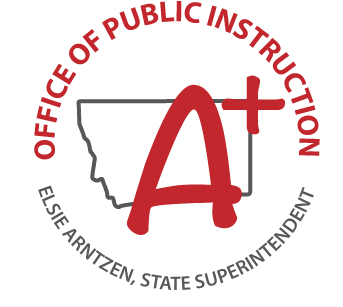 Non-Electors on Election Day
Electioneering
 Solicitation of support or opposition to a candidate or issue to be voted upon at the election or polling place
 Personal persuasion
 Display of campaign materials
 Food, drink, or other freebies (even if not overtly soliciting support or opposition)

Cannot take place less than 100 feet from the entrance to the polling place or within the building itself (bumper stickers on cars in the parking lot is okay, if they are on vehicles of individuals participating in the election process)
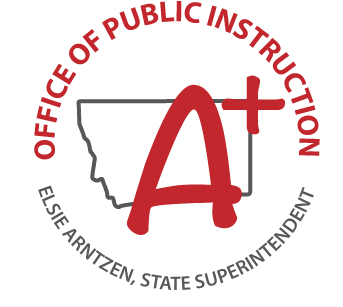 Election Day
Election Judges
 Take Oath
 Select a chief election judge who takes the oath
 Chief election judge administers the oath to the remaining judges

 Set up Polls
 Table(s) for signing in and obtaining a ballot 
 Voting booths (arrange to ensure privacy)
 Table(s) for voters to return voted ballots
 Post instructions, sample ballot, notices
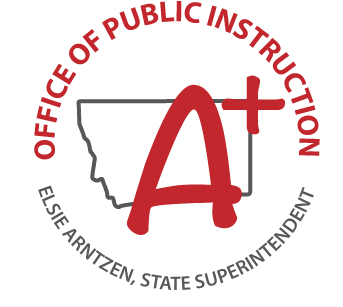 Election Day
Election Judges
 Announce Opening of Polls
 Monitor the Election
 No more than 1 person may occupy a voting booth at one time
 Check to see that stickers or campaign materials are not left in a voting booth
 Verify that sample ballot(s) are not marked
 Deal with special situations (challenges, inactive voters, voters with disabilities, election observers, etc.)
 Close of polls
 Shortly before 8 pm proclaim that the polls will close soon
 Proclaim close of polls at 8 pm (those in line may continue to vote)
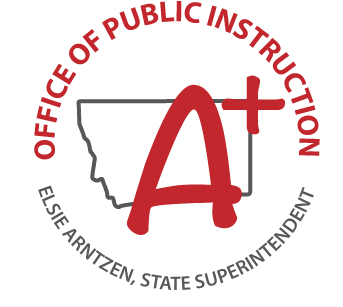 Election Day
Election Judges
 Ballot Counting Prior to Close of Polls
 Election judges and observers must take an oath not to disclose results
 Must be open to the public

 Ballot Counting After the Close of Polls
 Begin immediately after the close of polls
 Continue until all ballots have been counted
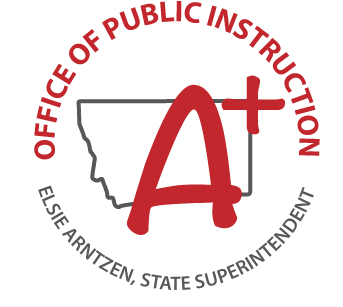 Election Day
Ballot Counting Process
 One judge reads the ballot, two judges tally
 If tallies do not match, count again
 Judges determine if a ballot is counted – scenarios:
 Stray marks
 Spill or smudges
 Erasing and remarking
 Crossing out/scribbling out
 Additional comments
Note:  
 May separate into groups of equal number for counting
 May NOT separate by vote for counting
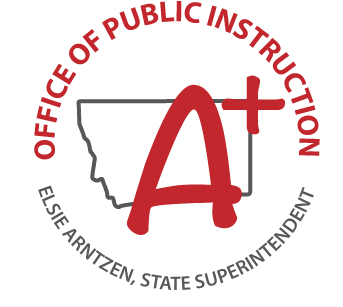 Election Day
Closing Procedures
 Compare tally sheets
 Enter total number of votes cast in poll book
 Complete poll book reconciliation form
 Sign certificates in poll/tally book
 Seal in separate envelopes (across seal)
 Voted ballots, ballots not counted/rejected, detached stubs
 Ballots not issued (stubs attached)
 Poll books, tally books, precinct register
 Enter hours worked on time sheets
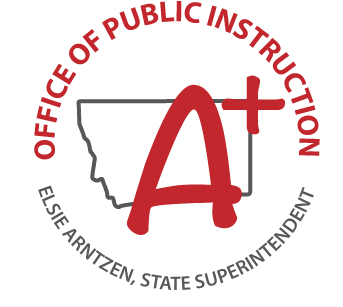 Provisional Ballots
Why is a ballot provisional?
 The voter’s identity has not been confirmed
 This is most likely to come from issues with voter registration, unless the election administrator has determined that all electors must present identification to vote
 The voter’s eligibility to vote in the election has not been confirmed
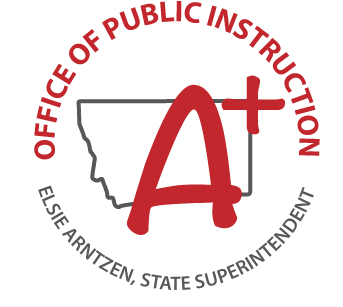 Provisional Ballots
Scenarios 
 Elector maintains they are eligible to vote in this jurisdiction, but is not on the rolls
 Requests a new ballot because the original is not received, lost or spoiled
 Late registrant from another district that has already issued a ballot
 Came to the polls to vote, but didn’t have the proper identification (in elections where ID is required)
 Received an absentee or mail ballot without a signature or the signature did not match
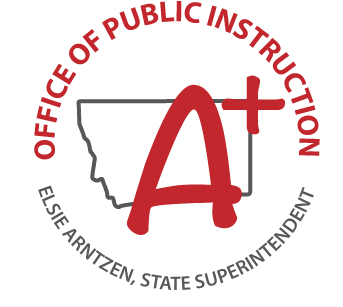 Provisional Ballots
Handling
 Any ballots that were returned as undeliverable, unsigned, or with mismatched signatures become provisional if not resolved by 8:00 pm on election day
 An elector has until 5:00 pm on the day following election day to resolve provisional ballot issues
 May resolve in person, by fax, or by email
 If the issue is resolved by mail, must be postmarked by the day after election day and received by 3:00 pm on the 6th day following the election
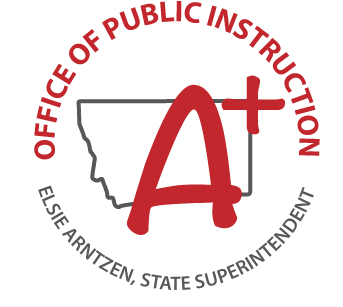 Provisional Ballots
Handling
 Keep ballots separate with the appropriate provisional documentation:
https://sosmt.gov/elections/official-forms/#provisional-voting-and-id-forms
 When an elector provides information to resolve a provisional ballot, verify the information, then move the ballot to the regular ballot box
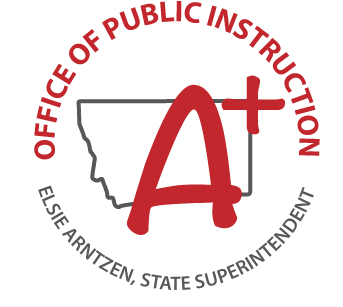 Provisional Ballots
Process
 Must complete a cover sheet for every provisional ballot
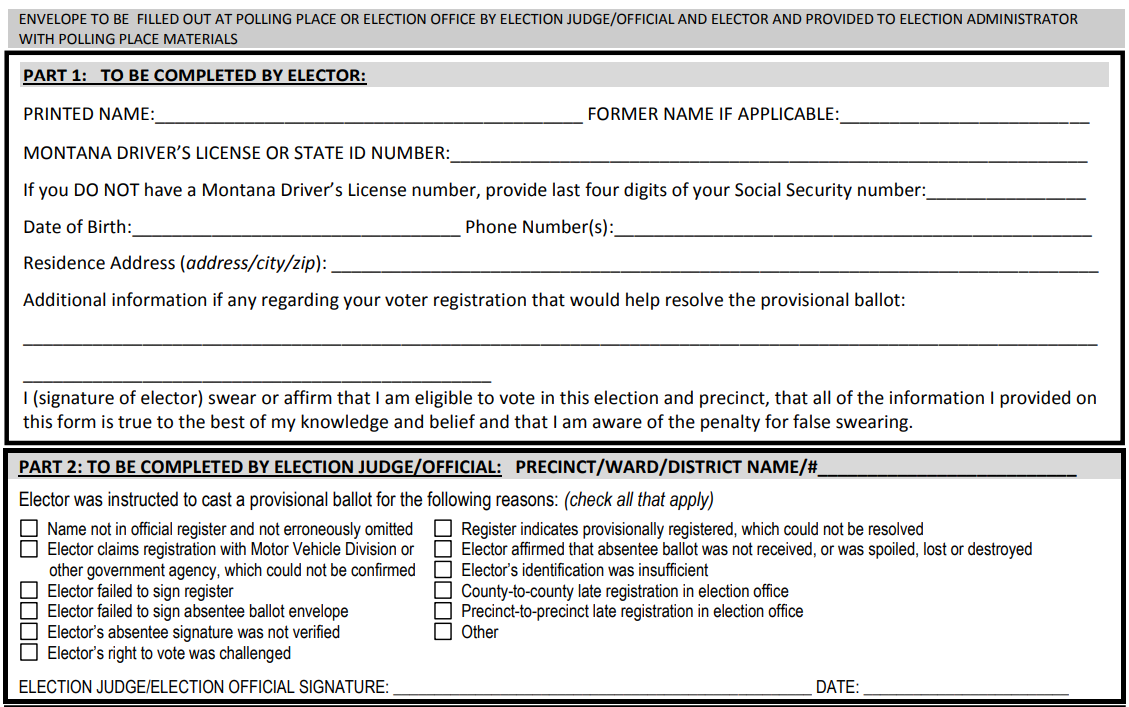 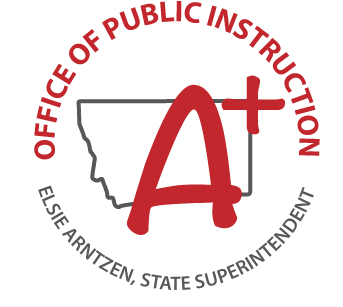 Provisional Ballots
Process
 Part 1:  Information about the elector
 To be competed/signed by the elector if they are claiming eligibility to vote
 To be completed/signed by an election judge or the election administrator if a ballot is unsigned or the signatures don’t match
 Part 2:  Information about provisional status
 Identifies why the ballot is provisional
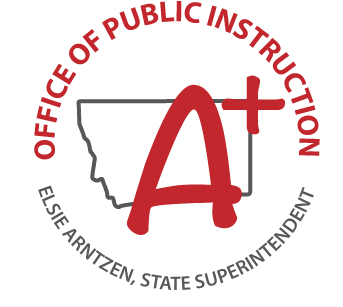 Provisional Ballots
Process
 Part 3 – Resolution of the Provisional Ballot
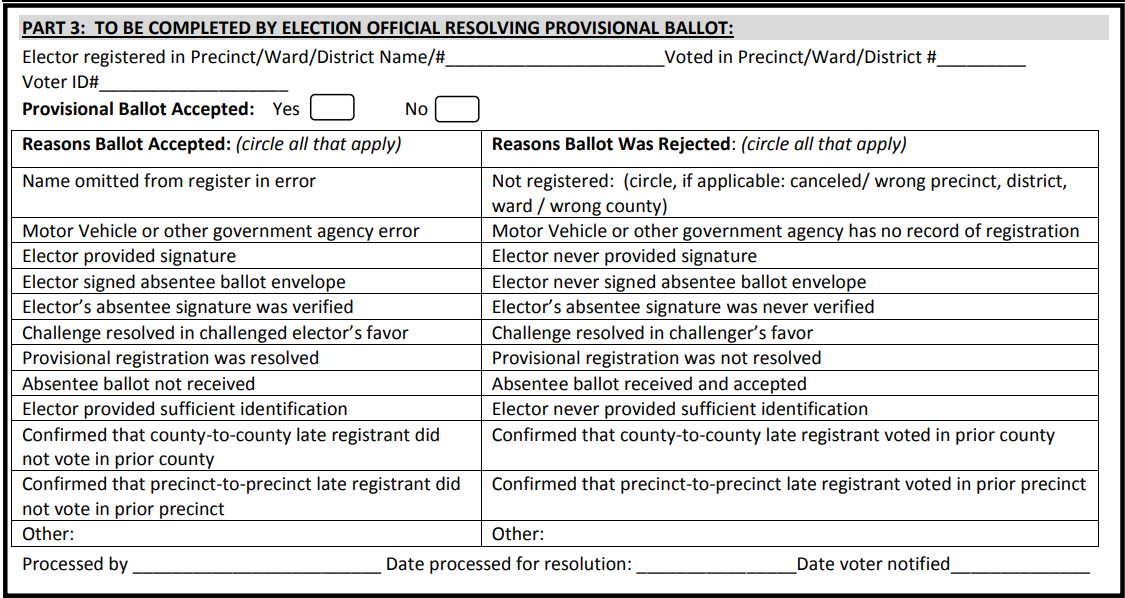 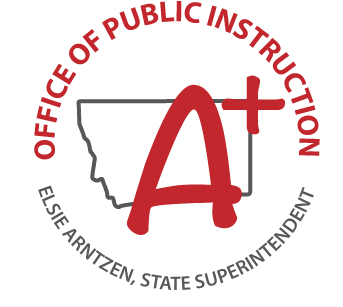 Provisional Ballots
Resolution
 Must send EVERY elector a notice indicating if the ballot was counted/not counted and why/why not
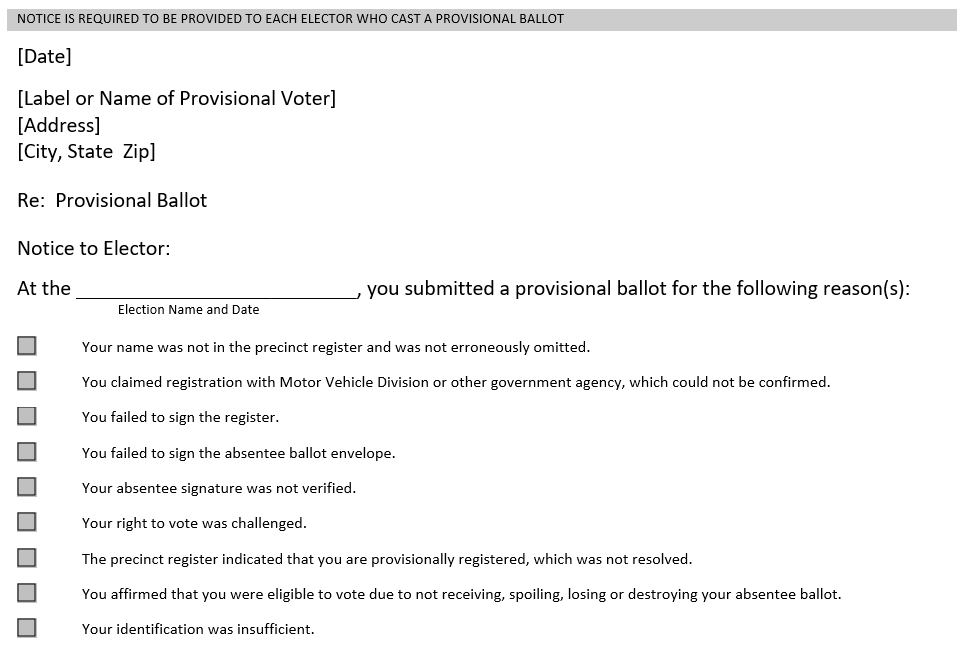 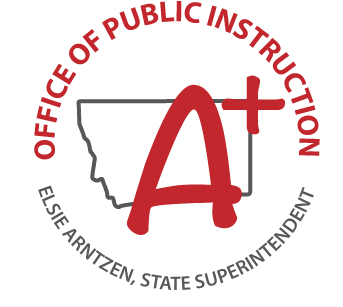 Canvass
The canvass is conducted at the first regular or special meeting after the election
 Official acceptance of election results or an election by acclamation
 Review the tally sheets, poll books for discrepancies
 Accept the results and issue certificates of election
 Cannot occur until all provisional ballots are counted
 Must occur within 25 days of the election
 Publish official results immediately after the canvass
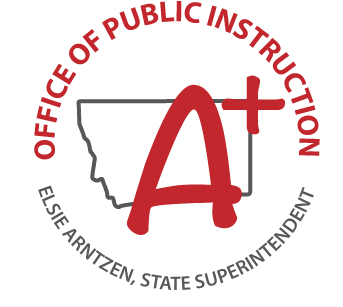 Canvass
Certificates of Election
 Trustees issue certificates of election to the newly elected trustees
 Must take the oath and file with the county superintendent within 15 days
 The oath is administered by the county superintendent, their designee, or any notary
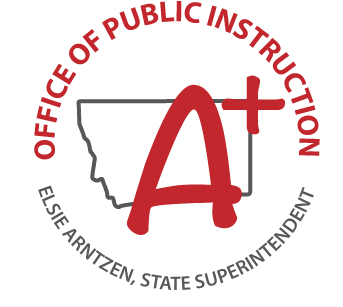 Organizational Meeting
The organizational meeting occurs at the next meeting of the board of trustees
 May occur on the same night as the canvass, but must be a separately noticed meeting
 Purpose of the organizational meeting
 Elect the chair (and other officers)
 Appoint a clerk
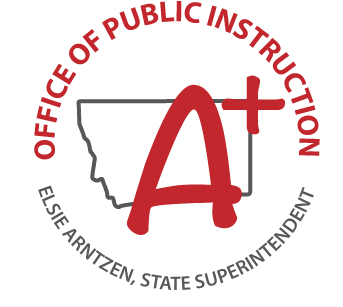 Recounts
Recounts occur when there is a tie vote or when there is a request for a recount in elections with a specific margin of victory
 Tie Votes
 Recount is automatic
 Must occur at a separate meeting within 5 days
 Margin Less Than ¼ of 1% of Total Votes Cast or 10 Votes (Whichever is Greater)
 Must file a petition signed by at least 10 electors within 5 days
 Margin Between ¼ of 1% and ½ of 1% of Total Votes Cast
 Must file a petition within 5 days 
 Must post a bond sufficient to cover the cost of the recount
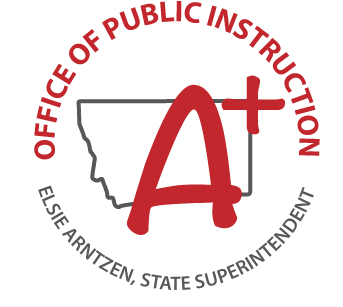 Recounts
Procedure
 Board chair appoints 3 trustees to serve on the recount board
 Recount must be public
 Must invite both (all) candidates
 Election administrator provides unopened envelopes with all ballots
 Recount board opens, counts, re-seals ballot and determines a winner
 Decision of the recount board is final (no additional recount)
 If the final decision is a tie the board determines who will fill the position until the next election (ballot initiatives fail)
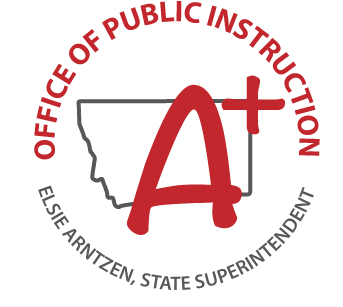 Records Retention
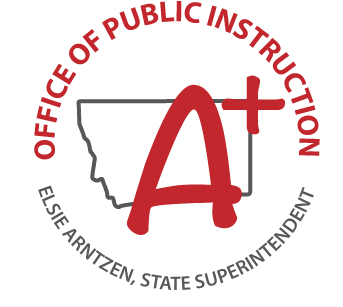 County to Conduct Elections
School districts may request that the county conduct their elections for the following fiscal year
 The request must be made by board resolution not later than June 1
 The district may request the county run one or all of the school district’s elections
 The county may charge the school district for the conduct of their elections
 The county may charge the school district for the use of a voter interface device even if the school district is conducting its own election
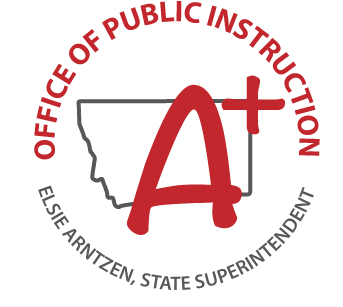 Appointment of Trustees
Process:
 Trustee submits resignation
 Prior to the deadline for passing an election resolution – trustee serves until the May election 
 After the deadline for passing an election resolution – trustee serves until the next May election
 The trustee serves for the remainder of the term
 Appointee is selected according to the process in district policy
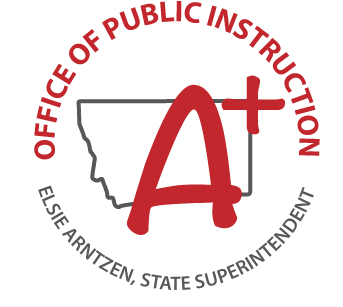 Appointment of Trustees
Timeline:
 Clock starts when the trustees declare the position vacant
 The trustee have 60 days to appoint a new trustee
 If the trustees are unable to appoint a successor in 60 days, the county superintendent appoints

Note:  The appointment should not be made at the same meeting where the position is declared vacant
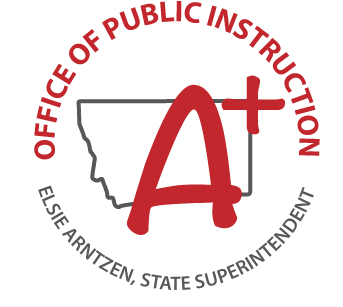 Montana Recall Act (Title 2, Chapter 16, Part 6)
Applies to the recall of all publicly elected officials – including school board members (either elected or appointed)
 May be recalled by the qualified electors entitled to vote for the elective officer’s successor
 May be recalled for only the following reasons:
 Physical or mental lack of fitness
 Incompetence
 Violation of the oath of office
 Official misconduct
 Conviction of a felony offense in Title 45
 Cannot be recalled for performing a mandatory duty of the office that the person holds or for not performing an act that would subject the person to prosecution for official misconduct
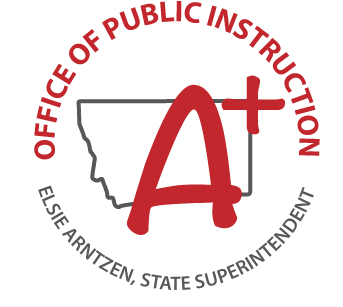 Montana Recall Act (Title 2, Chapter 16, Part 6)
Process
 Recall petitions must be filed with the school district clerk (regardless of who conducted the election)
 A recall petition may not be approved until a trustee has held office for two months
 A recall petition may not be filed against an officer who has been the subject of a recall in the past 2 years, unless the expenses from the first election have been reimbursed
 The school district clerk must approve/deny the petition
 Approval/denial based on reasons in law
 If approved the petitioner may circulate for signatures
 If denied the petition must appeal to the court
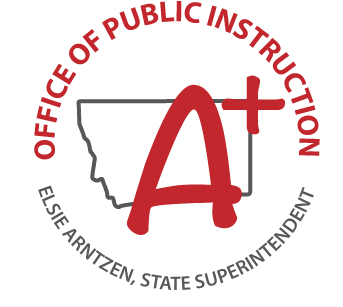 Montana Recall Act (Title 2, Chapter 16, Part 6)
Process
 Once approved the petitioner gathers the required signatures
 A petition must be signed by at least 20% of registered electors registered to vote at the preceding election
 Signed circulation sheets must be submitted to the officer responsible for the registration of electors in the county in which the signatures were obtained within 3 months of the date the form of the petition was approved
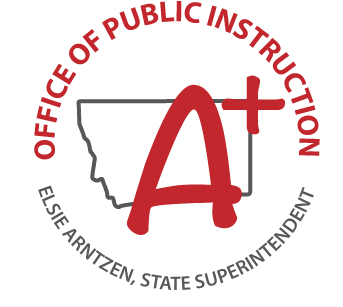 Montana Recall Act (Title 2, Chapter 16, Part 6)
Process
 The county election official will notify the district clerk of any certified recall petitions
 The school district clerk must give immediate notice to the official named in the petition
 Notice that a petition has been filed
 The reasons contained in the petition
 Notification that the trustee has the right to prepare a statement to be printed on the ballot (200 words or less) – must be received within 10 days
 The remaining trustees must give immediate notice that a recall election will be held
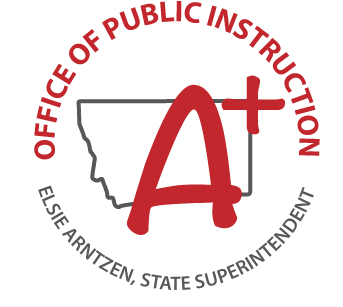 Montana Recall Act (Title 2, Chapter 16, Part 6)
Process
 The election must be conducted using regular school district election timelines and rules
 Electors vote “For” or “Against” the recall
 The school district must pay for the cost of the election
 If the recall is successful or the trustee subject to recall resigns, a new trustee is appointed in the usual manner
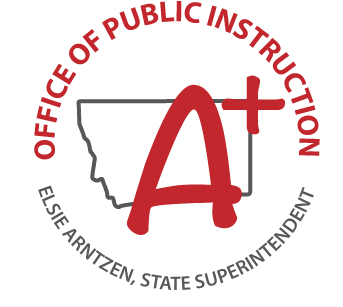 Questions?
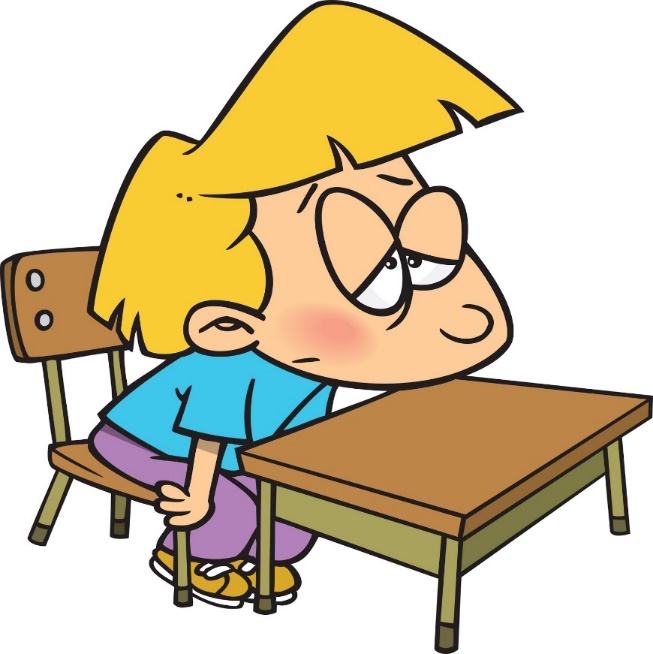 Nicole Thuotte – Office of Public Instruction
(406) 444-4524 or (406) 202-1759 or nthuotte@mt.gov
Denise Williams – MASBO
(406) 461-3659 or dwilliams@masbo.com
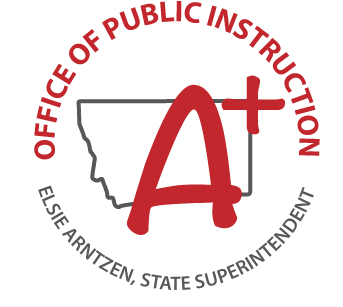